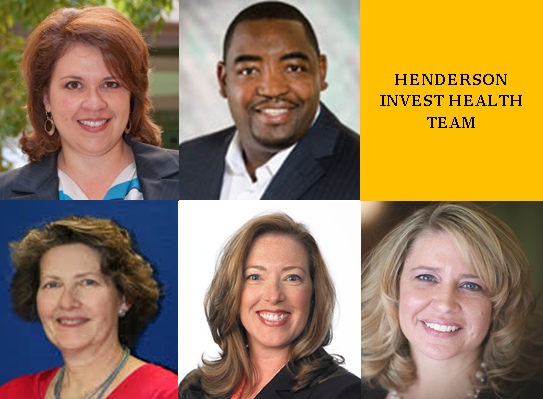 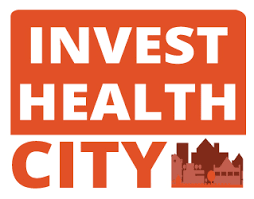 HENDERSON, NV
Investing in HealthHolly Lyman, MPH, Director Community HealthHenderson Invest Health Team Member
Clark County Service Area - 7 hospitals
Hospitals
in Henderson
3
Dignity Health – St. Rose Dominican
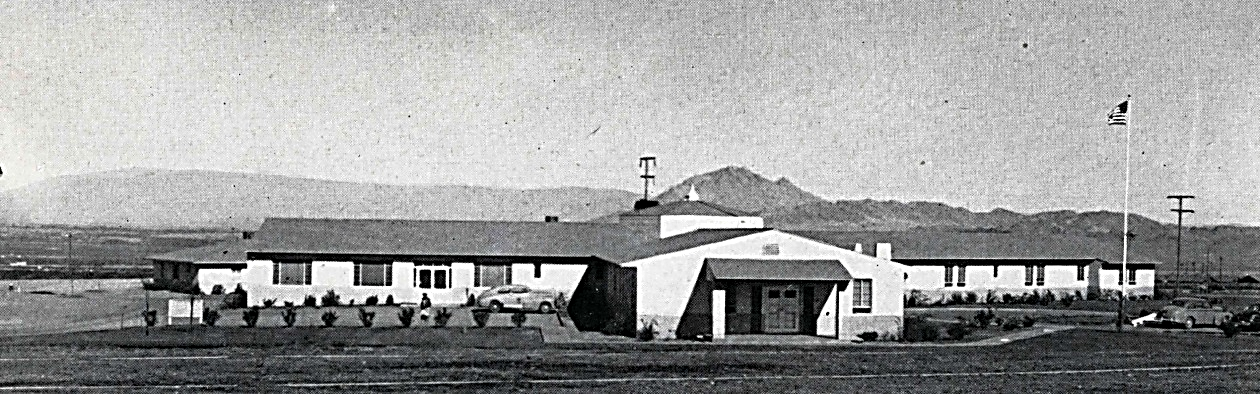 Only not-for-profit, religiously sponsored hospitals in Nevada
Adrian Dominican Sisters started the mission in Henderson 75 years ago
Provided $164,858,195 in Community Benefit FY16
Community Investments & Dignity Health Grants
4
Community Health Needs Assessment
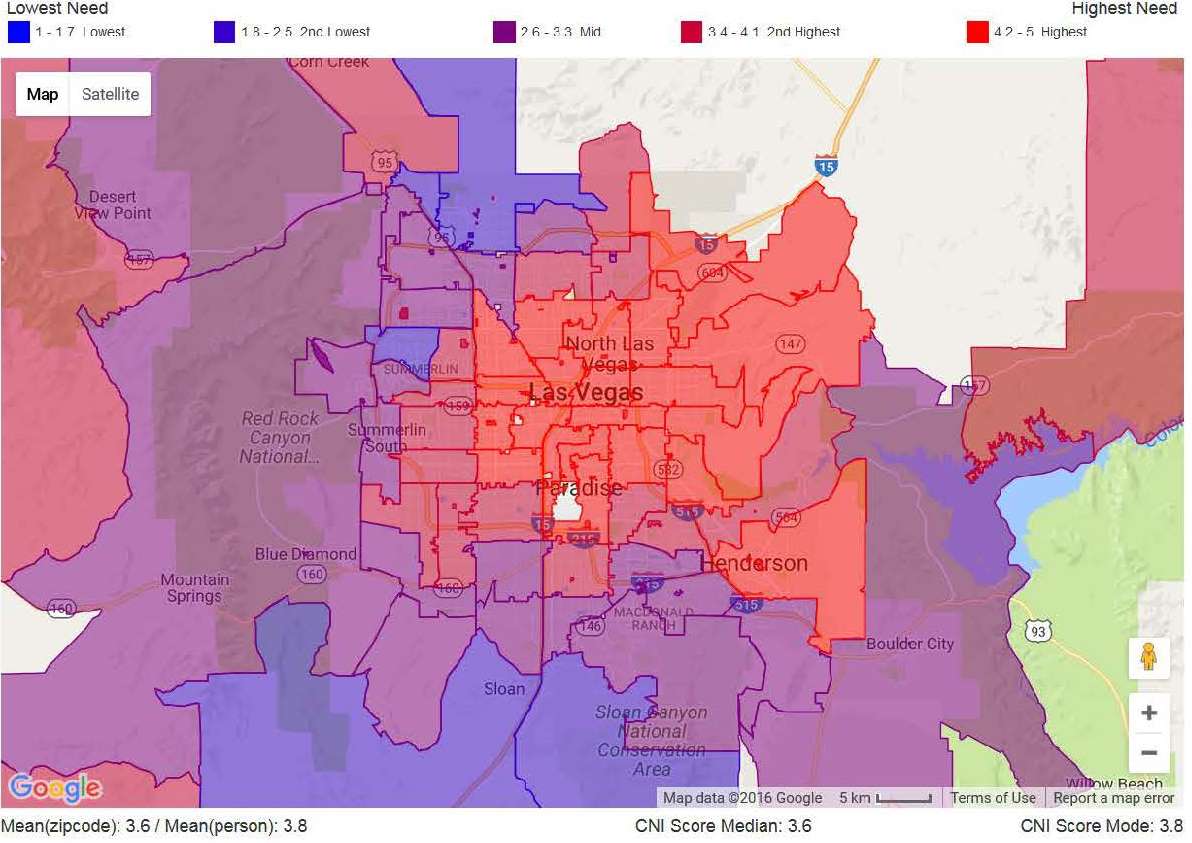 Focus Area
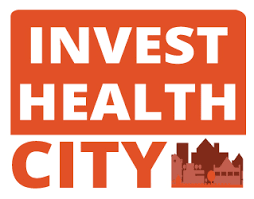 Chronic Disease
Access to Care
5
Dignity Health Grants 2017
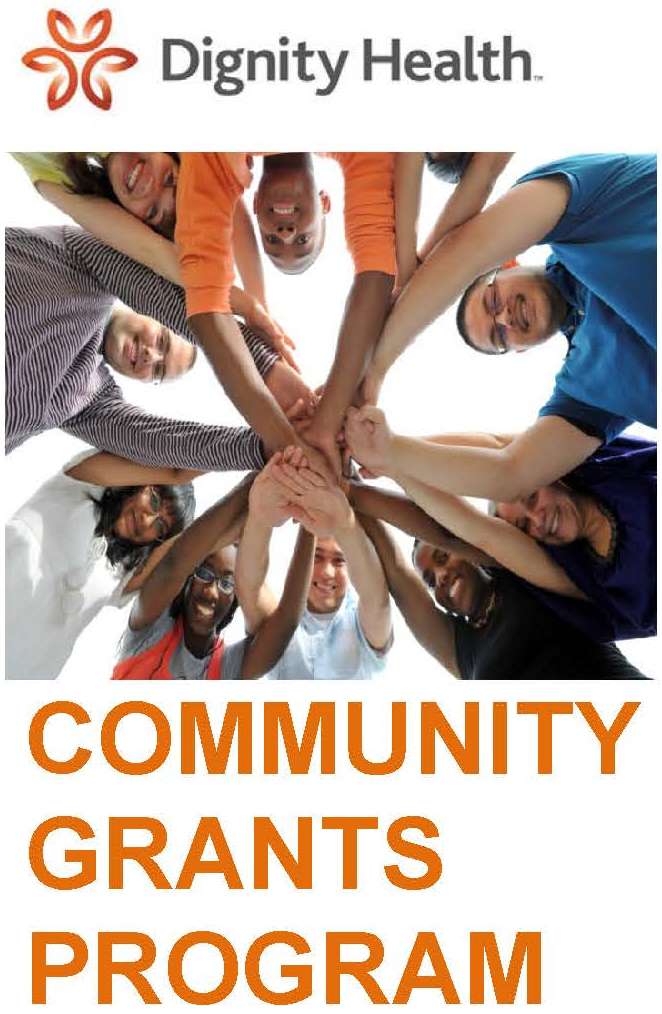 St. Rose funded $319,634 in community grants to local non-profit partners
Catholic Charities & Volunteers in Medicine:$100,000 Medical Care for Homeless
Boulder City Lend a Hand $20,000:Transportation for homebound seniors
Las Vegas CHIPS $100,000:Healthcare and navigation services for 911 callers
UNLV Ollie $45,000 :Expand evidence based programs to more seniors
Vision y Compromiso $54,634:Implement Promotoras program in Nevada
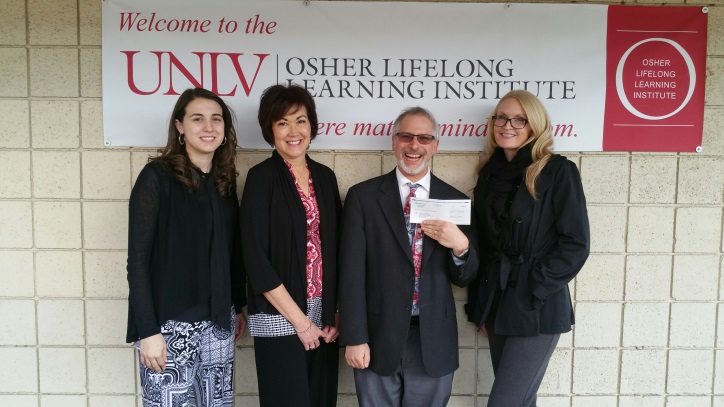 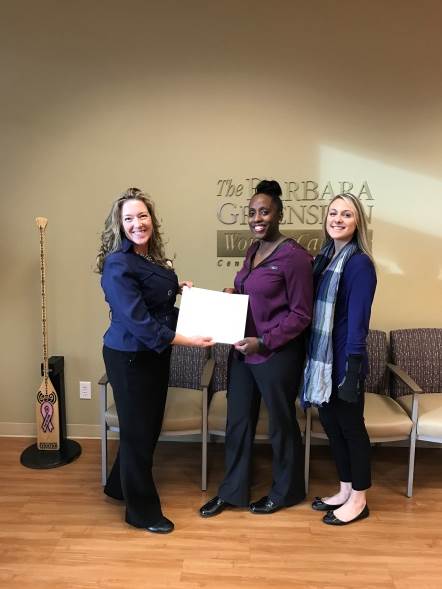 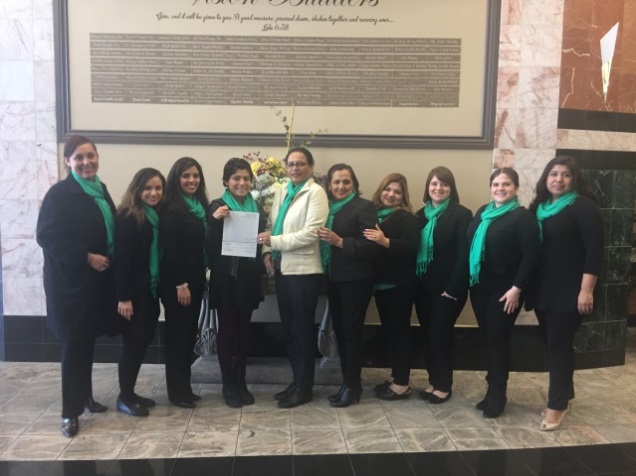 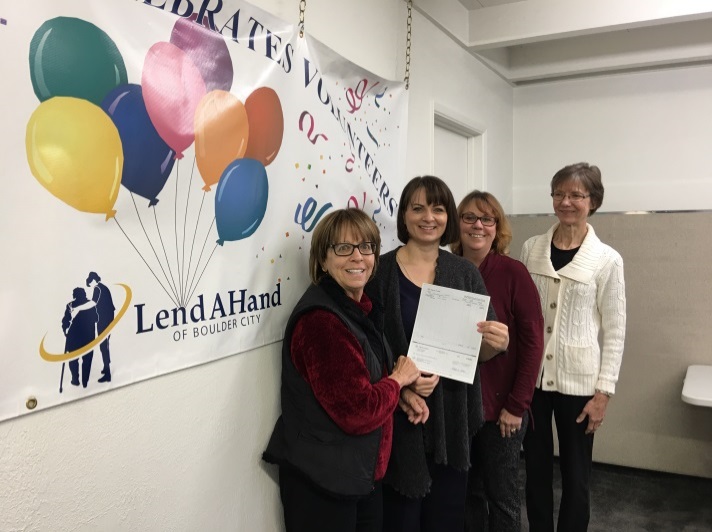 6
Evidence-Based Programs
Stanford CDSME
Helping Hands Senior Transportation Program
12 Community Health Workers & 40 Promotoras
WIC & SNAP Enrollment
Nevada Health Link & Medicaid Enrollment
Diabetes Lifestyle Center
Congestive Heart Active Management (CHAMP)
Senior Peer Counseling
Caregivers, Fall Prevention & Kidney Smart
8
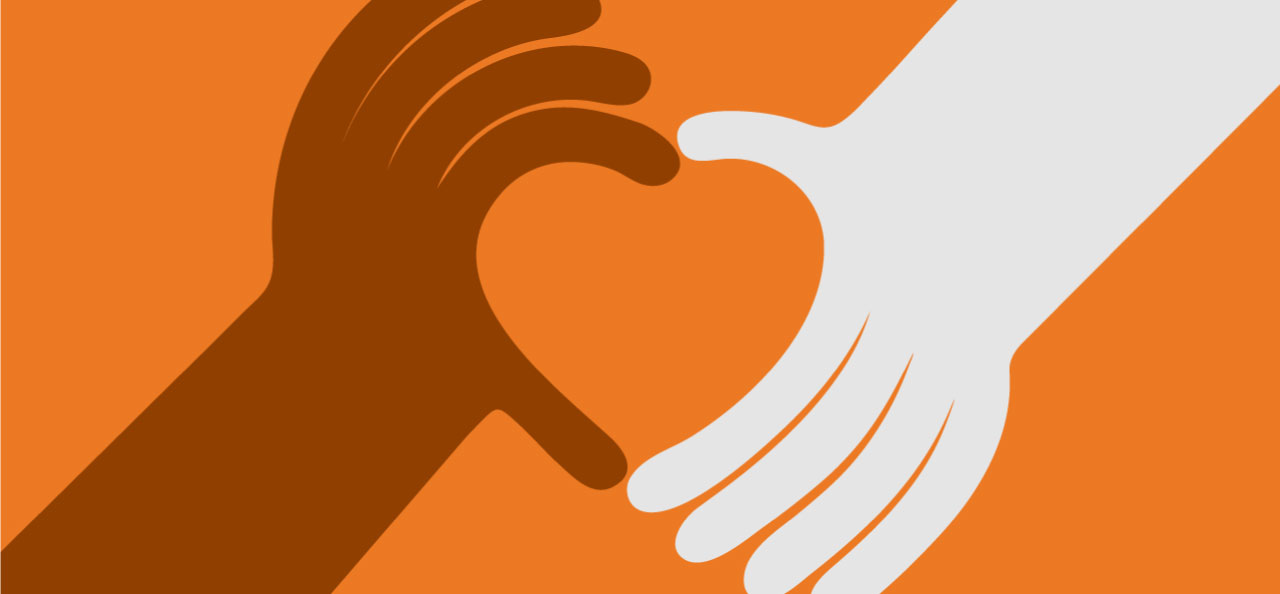 Unleash the healing power 
of Humanity
Creative Single Image Portfolio Options
Questions?
Holly Lyman, MPHDirector Community Health
Dignity HealthHolly.Lyman@DignityHealth.org
Thank you!!
10
PROMOTINGHEALTHY PEOPLE INHEALTHY SOUTHERN NEVADA
Deborah Williams, MPA, MPH, CHES
Manager, Office of Chronic Disease Prevention & Health PromotionHenderson Invest Health Team Member
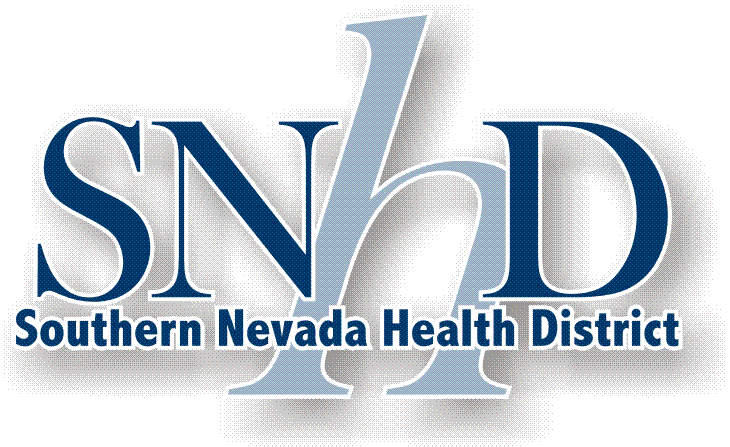 Southern Nevada Health District (SNHD)
Local public health authority serving Clark County, NV 
approx. 2.1 million residents and 40 million annual visitors

Vision
Healthy people in a healthy southern Nevada
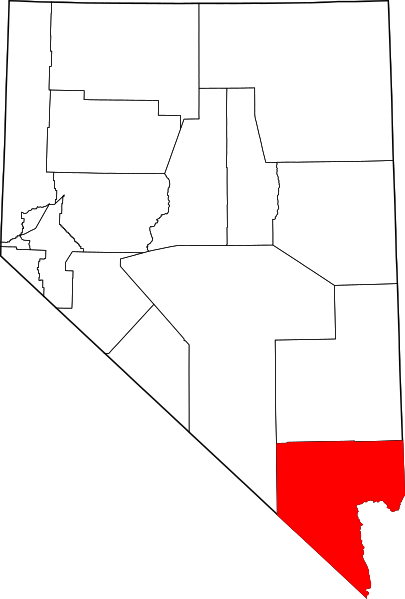 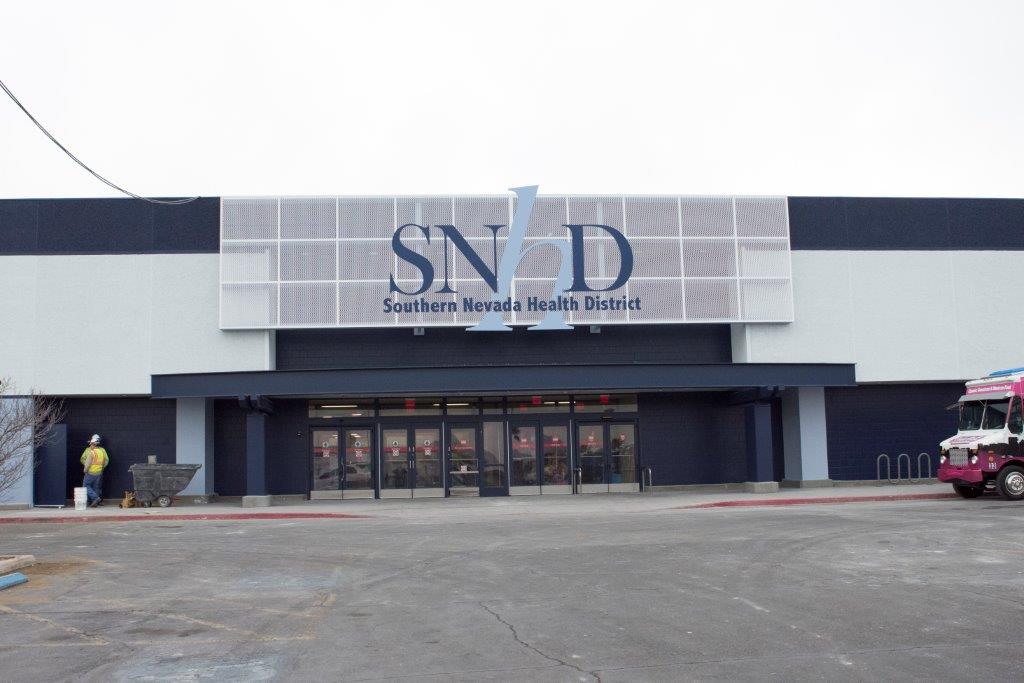 Nevada
County Health Rankings
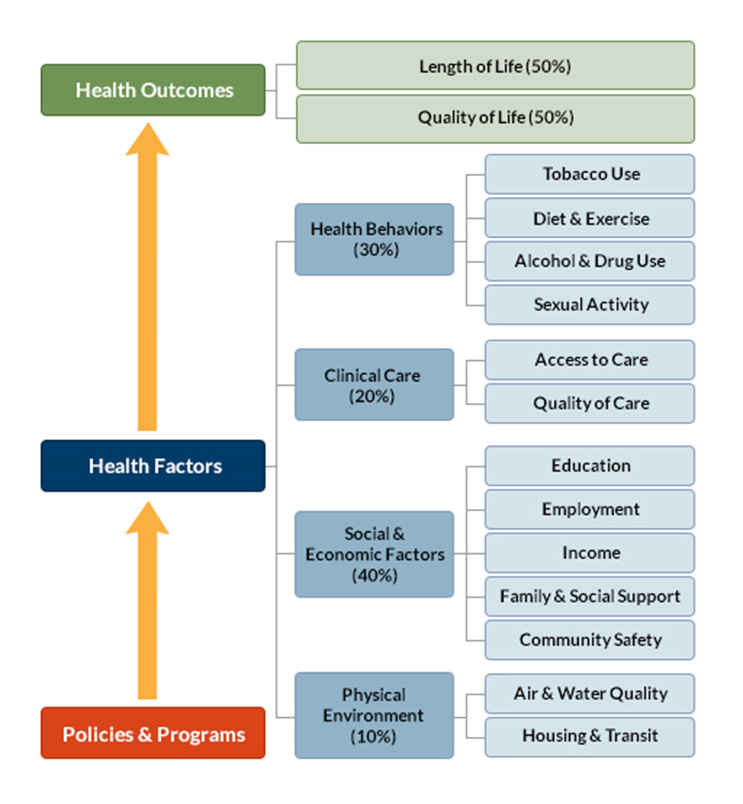 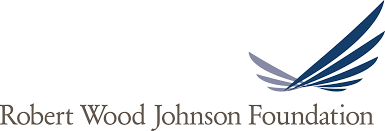 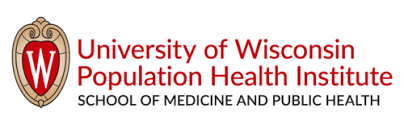 What SNHD brings to Invest Health
Evidence-based public health best practices

Public health system partnerships

Data (www.healthysouthernnevada.org website)
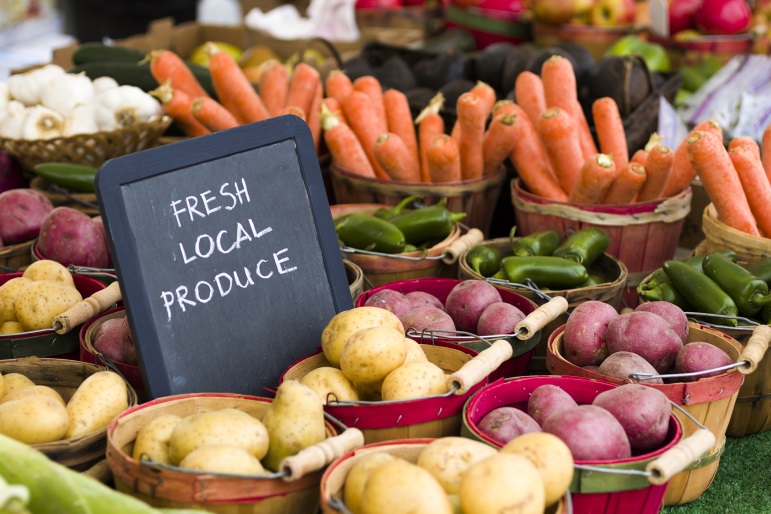 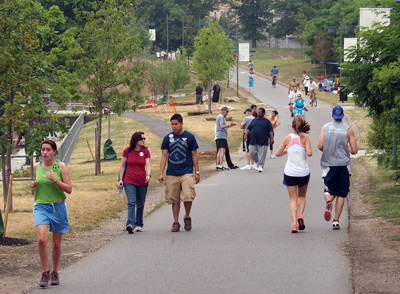 How SNHD benefits fromInvest Health
New or strengthened partnerships

Other sectors embracing public health goals to improve health outcomes 

New information
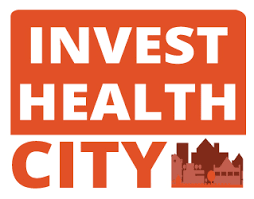 Questions?
Deborah Williams, MPA, MPH, CHES
Manager, Office of Chronic Disease Prevention & Health PromotionSouthern Nevada Health Districtwilliamsd@SNHD.ORG
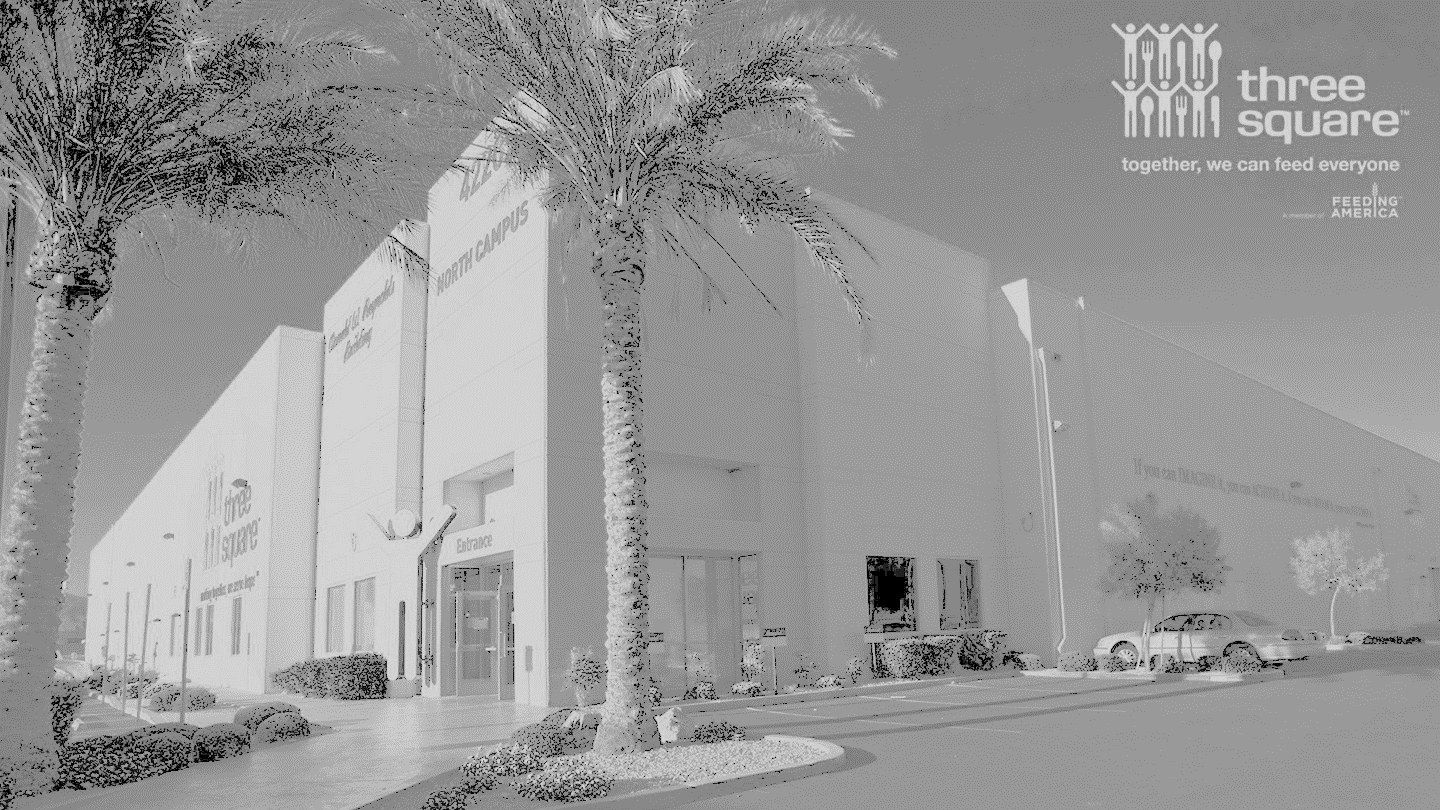 Three Square Food Bankand the Nexus of Health in Southern Nevada
Jodi Tyson, MPH
Government Affairs Director
Invest Health Team Member
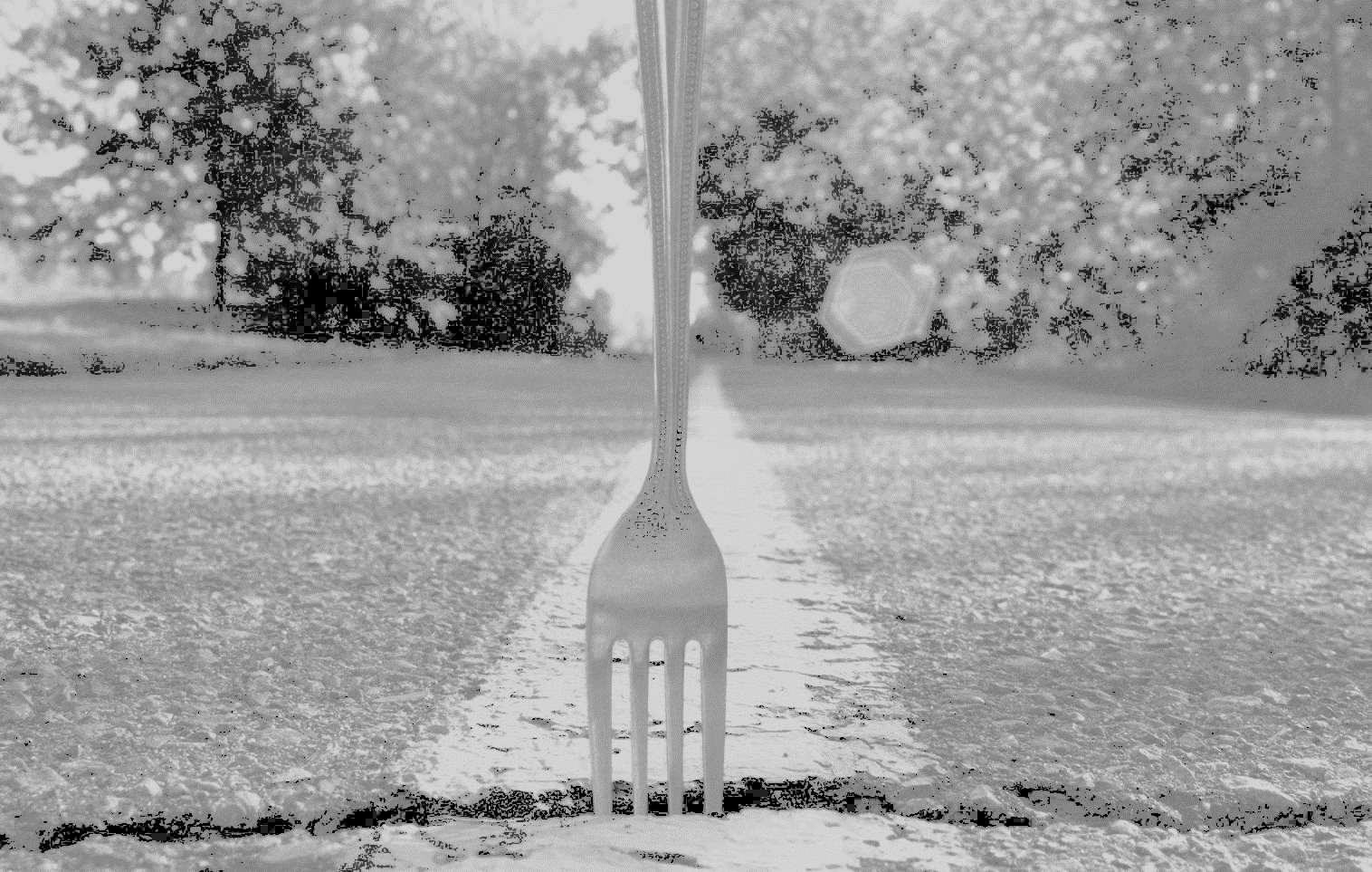 Three Square’s Mission
Meeting the needs of people today:
Mitigate hunger by providing food through a large network of agency partners 

Upstream approaches preventing hunger in the future:
Tackling the root causes of food insecurity
Employment/income
Education
Affordable housing
Healthcare
Quality of life: physical, mental, social and cultural connections
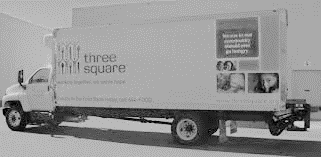 Three Square Programs and Services
Food Bank Warehouse and Distribution
Grocery/Product Rescue
Community Kitchen
Means-Tested Benefits: SNAP, EAP, Medicaid, Health Insurance Subsidies, Cell Phones, Referrals to other agencies
Advocacy
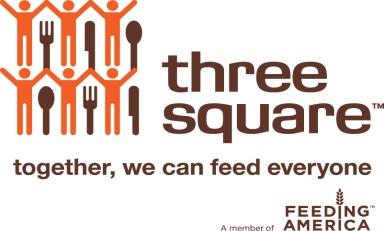 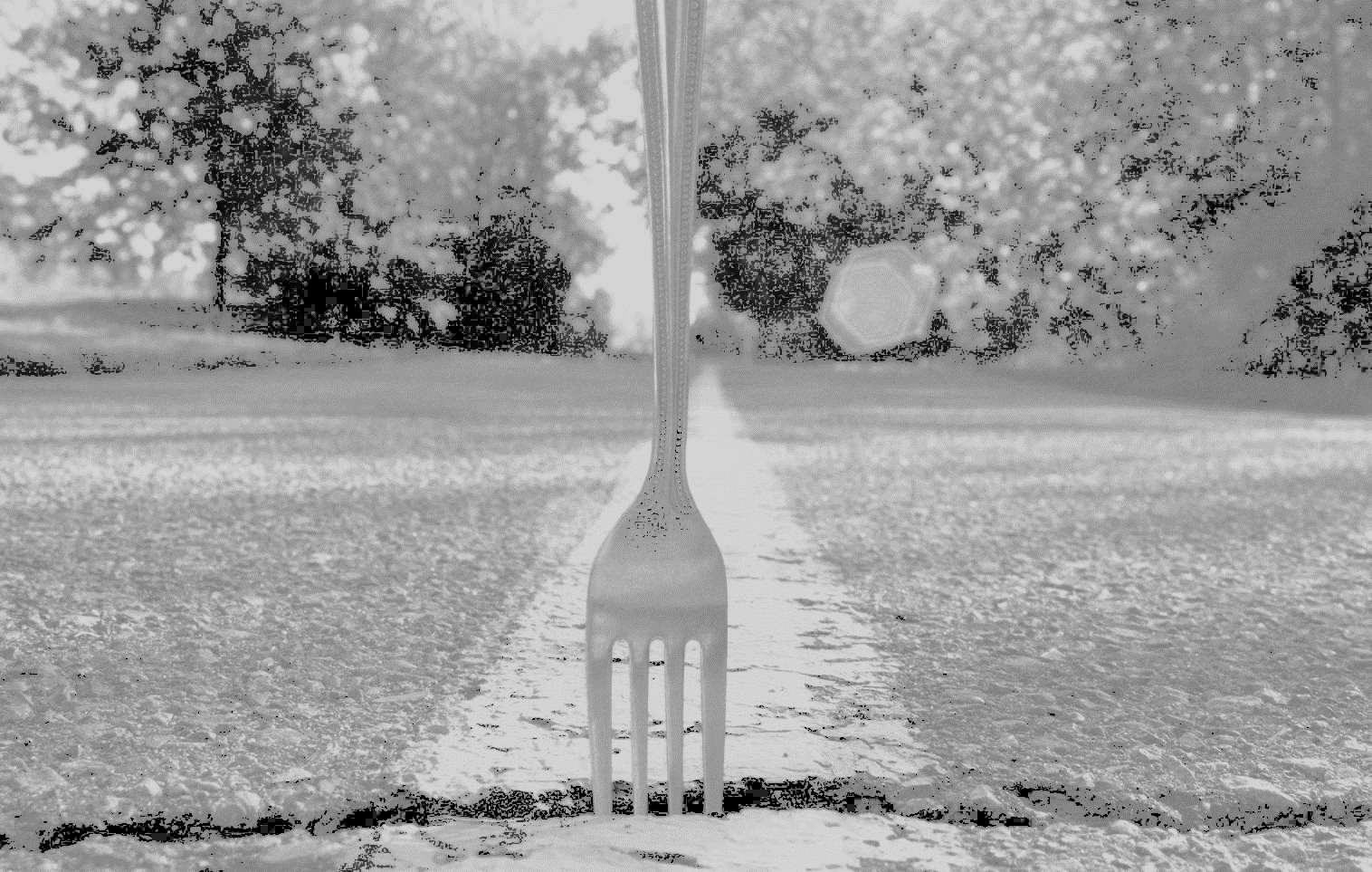 Plan for Health & Food Insecurity
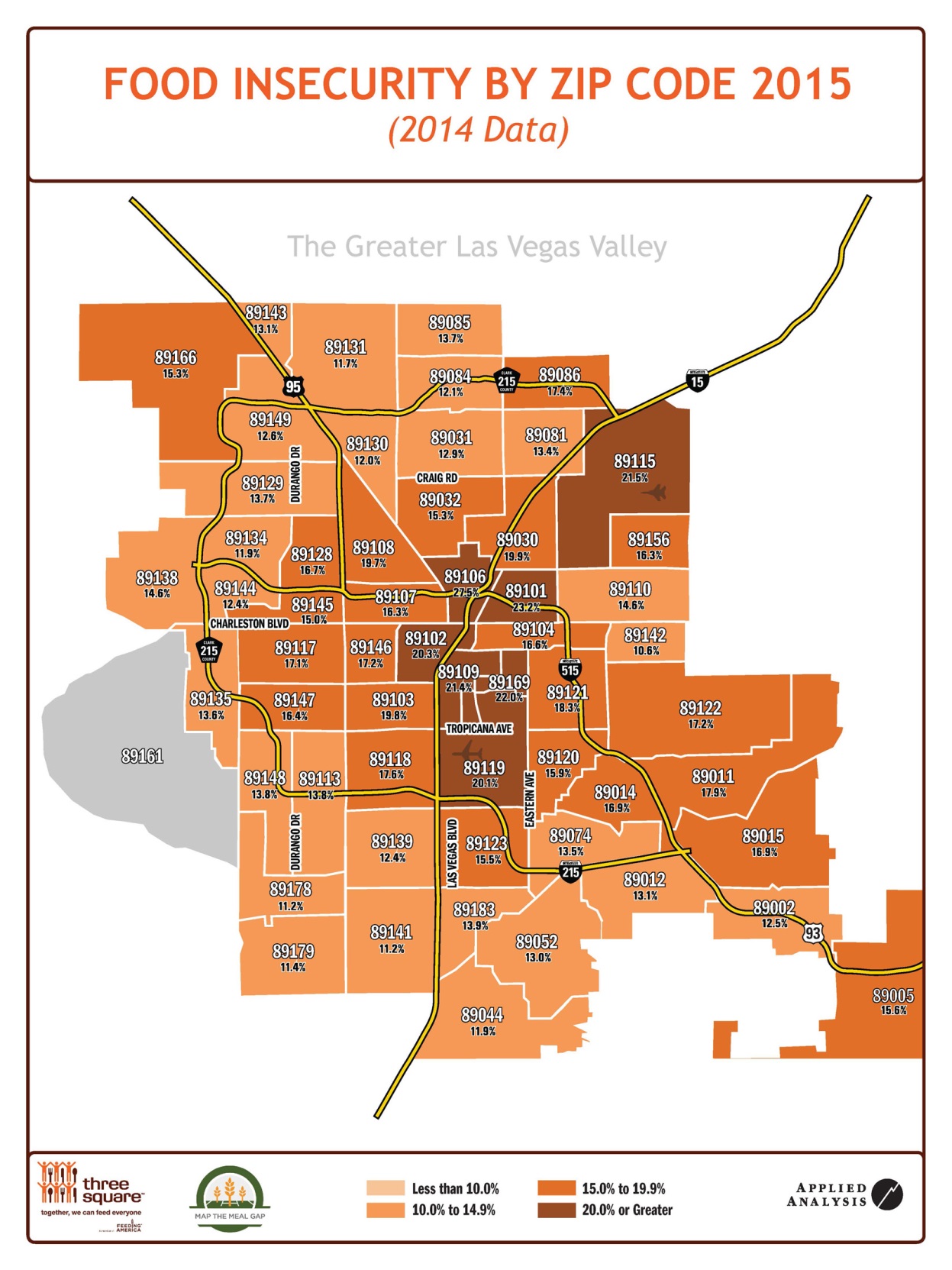 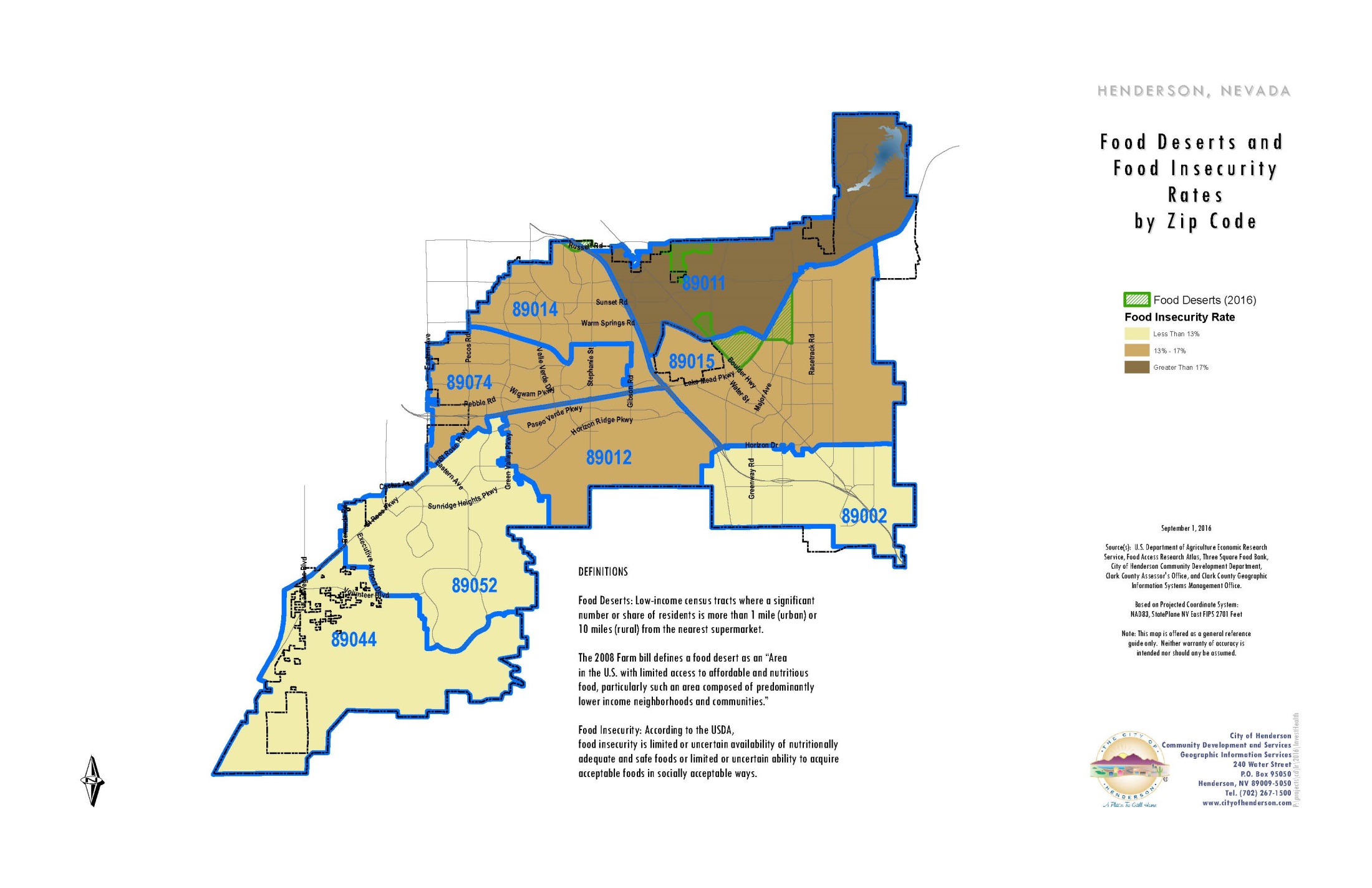 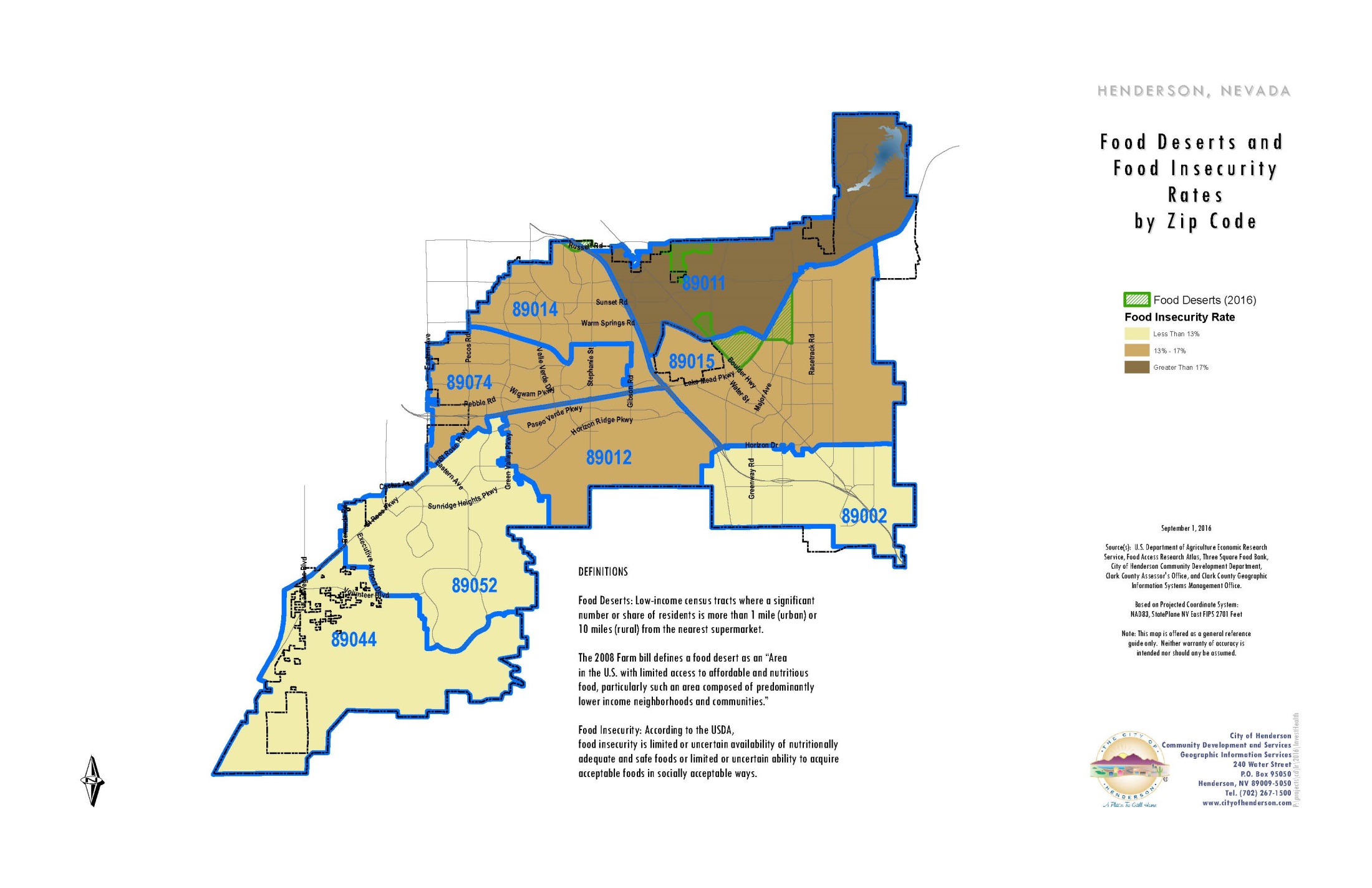 Focus Area
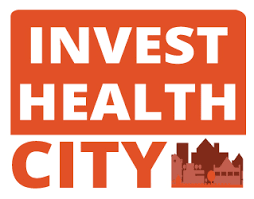 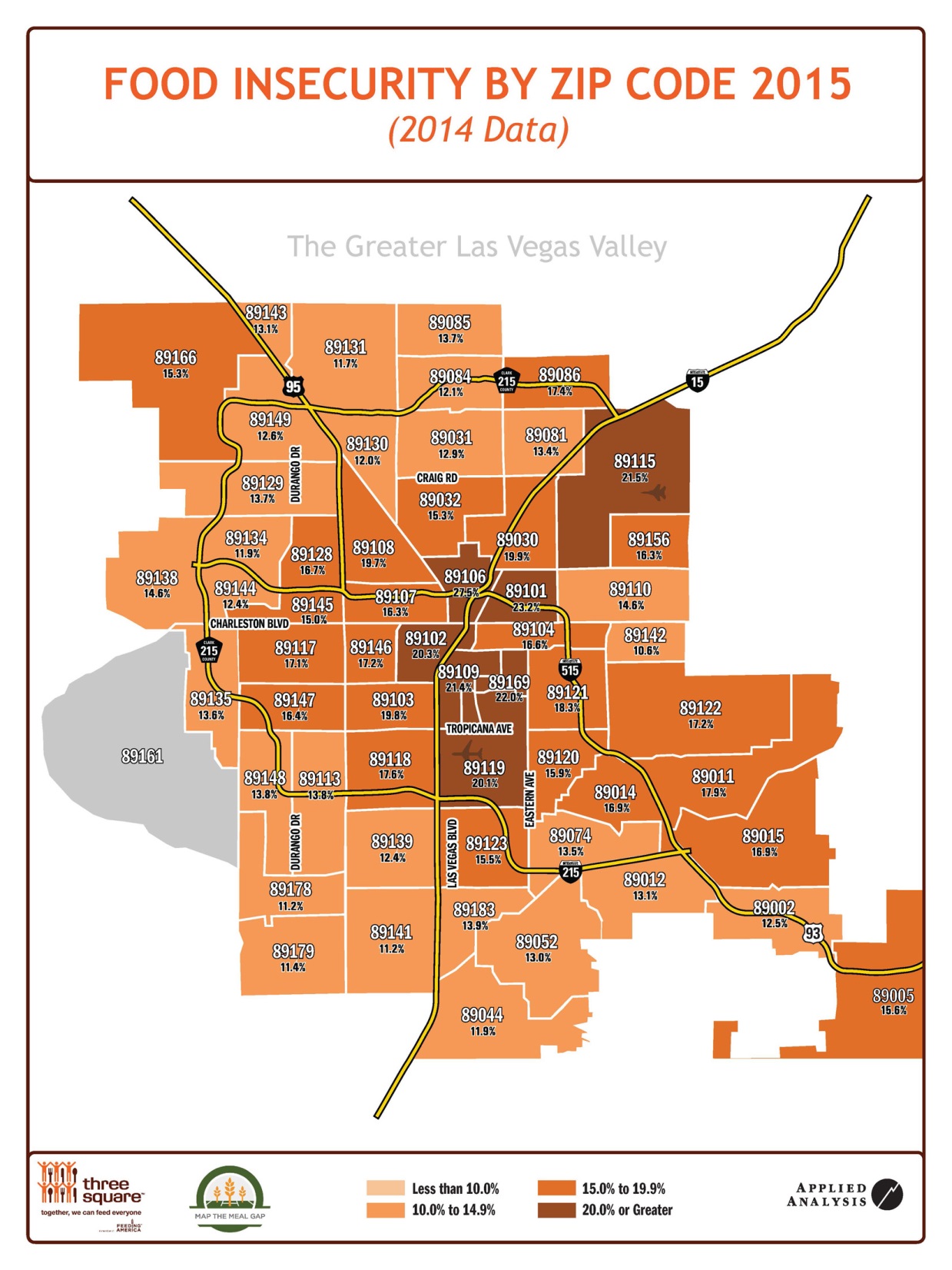 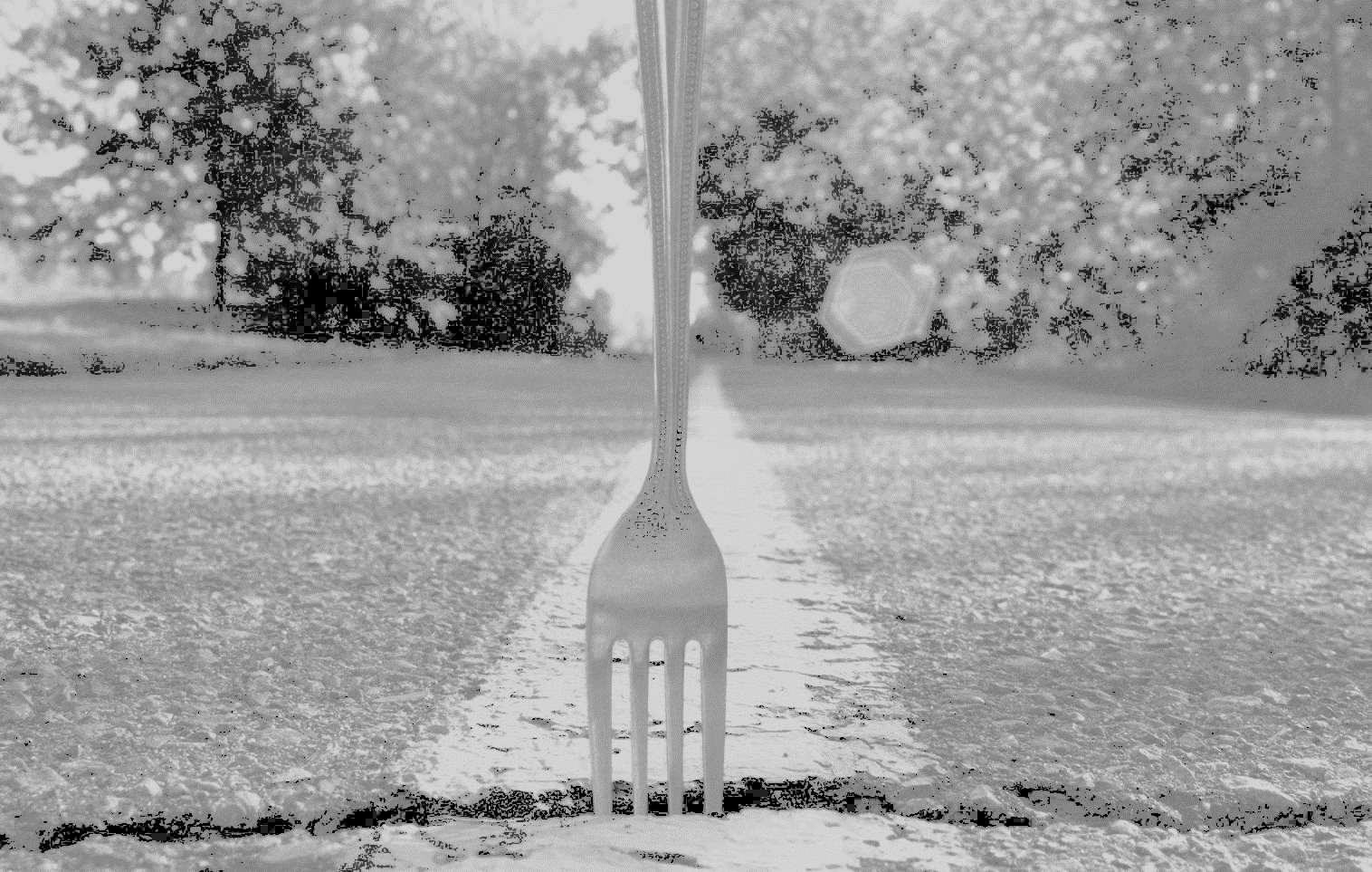 Food Pantry Services & Poverty Rates
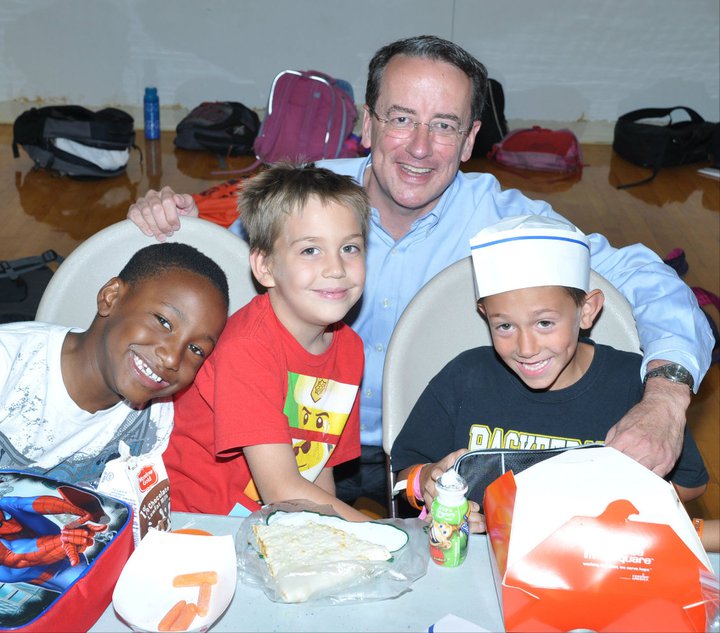 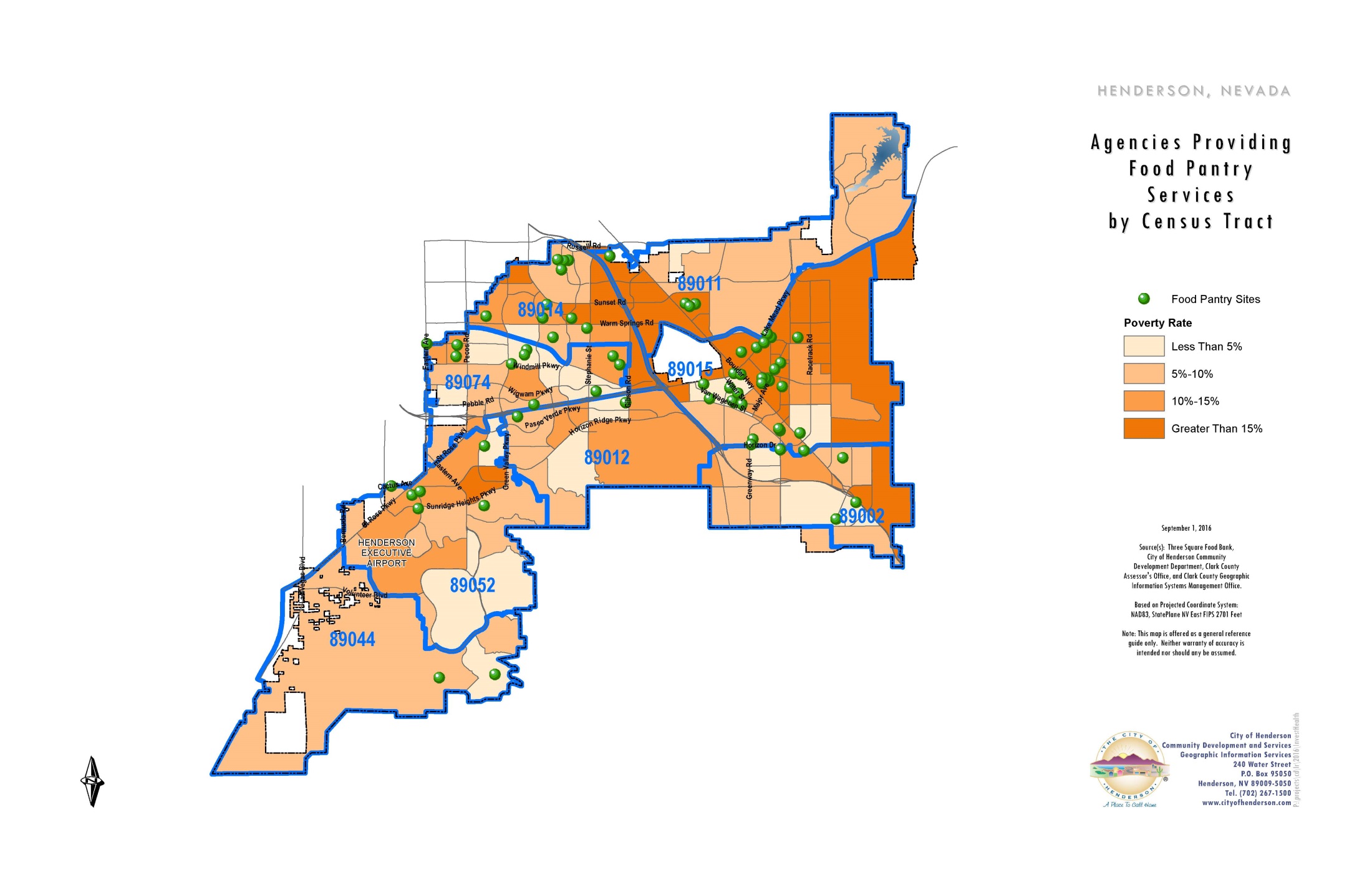 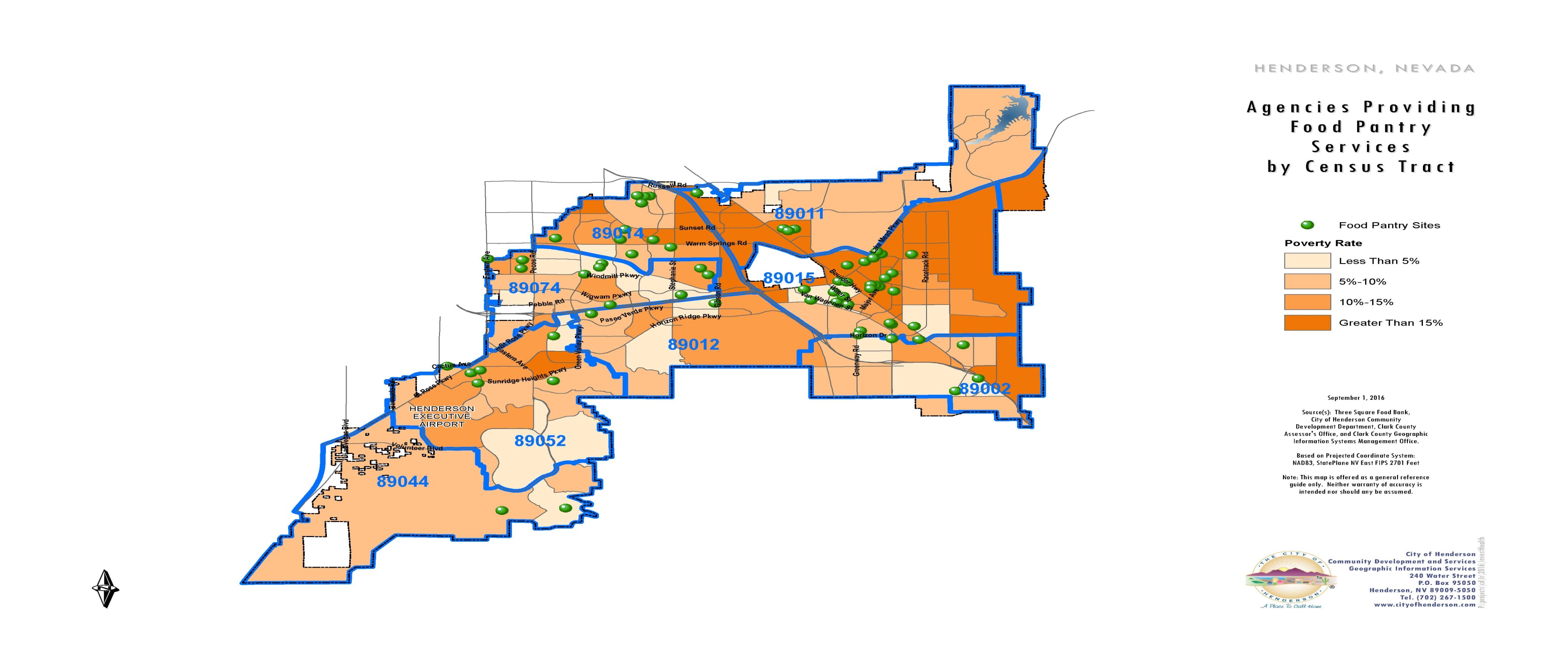 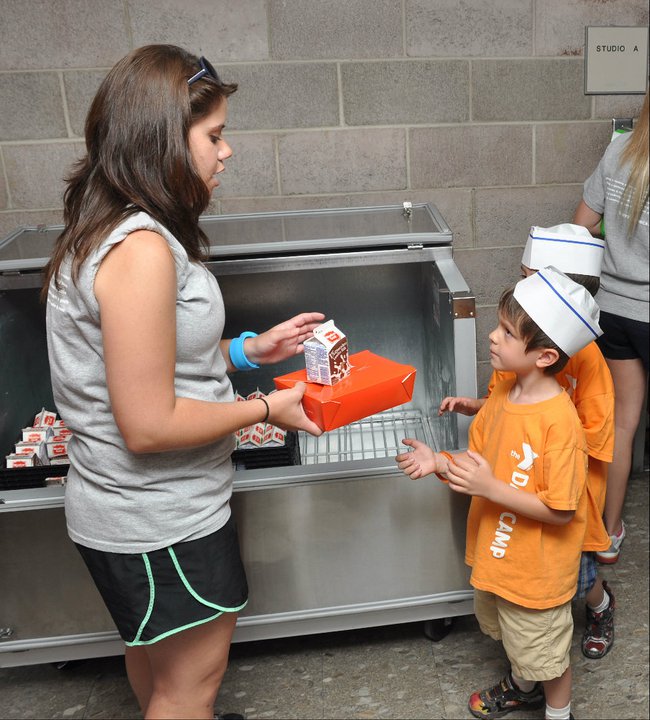 Focus Area
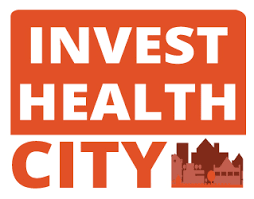 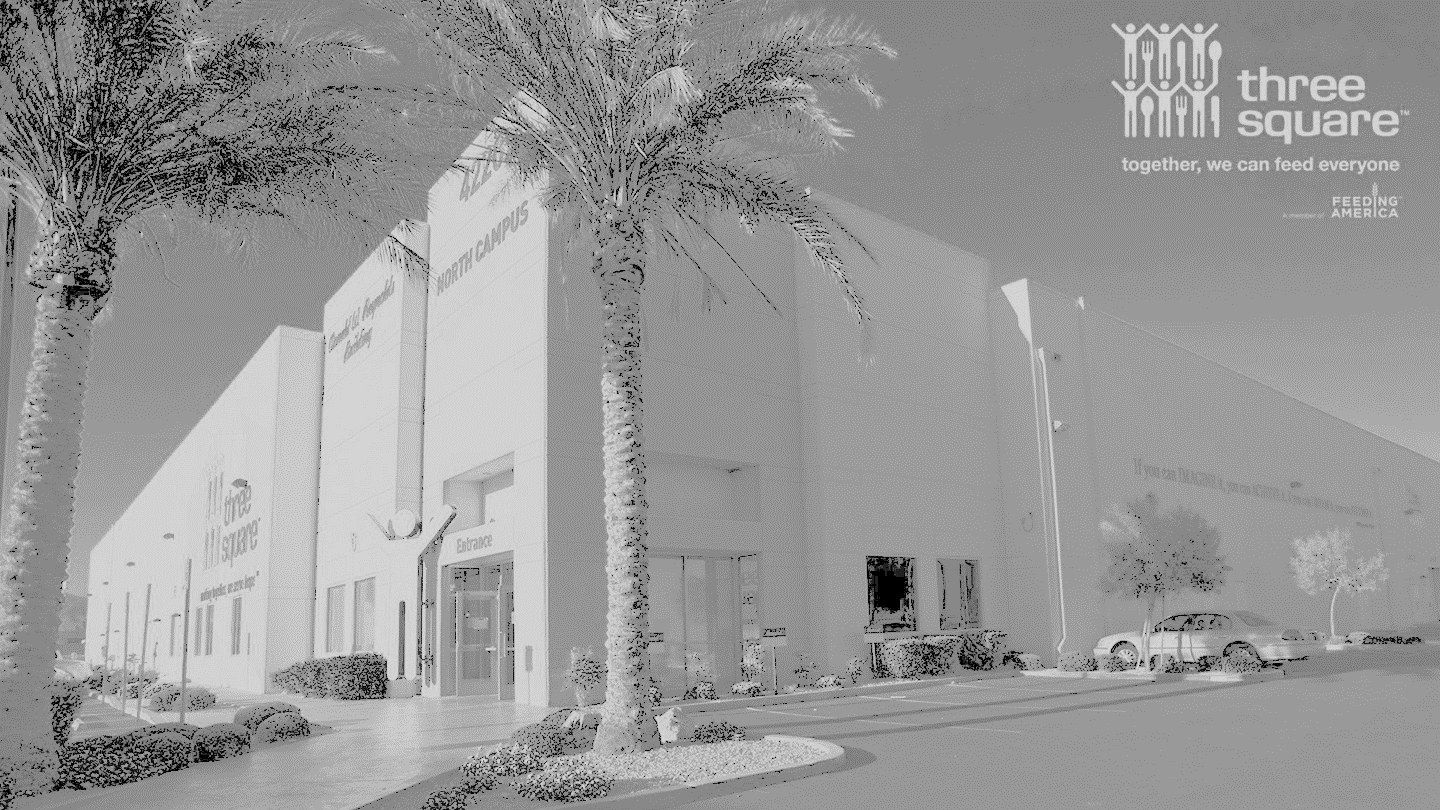 Questions?
Jodi Tyson, MPH
Government Affairs DirectorThree Square Food Bank
JTyson@ThreeSquare.org
Thank you!
BUILD A CDFI RELATIONSHIP WITH YOUR INVEST HEALTH INITIATIVES 
Brian Maddox , MPA
Chief Production Officer
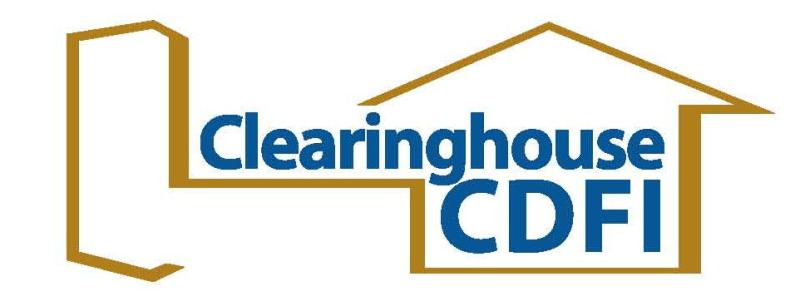 WANT TO DATE A CDFI?HEALTHY INITIATIVE FINANCING TOPICS THAT MAKE US HOT
CDFI’s have the ability to provide creative financing for all sorts of needs, but what makes us hot:
Land Acquisition – With planned uses
Construction & Permanent Financing
Job Growth – Opportunities to create high paying jobs
Working Capital – As part of a larger debt facility 
Small Business Loans
SPECIFIC TYPES OF PROJECTS THAT WILL GET YOU A SECOND DATE
Grocery Stores  (Food Retailers)
Business Incubators  (Co-ops)
Community Kitchens
FQHCs
Community Facilities
Distribution Centers 
Quality Affordable Housing
Who is Clearinghouse CDFI
Founded in 1996
Address Unmet Credit Needs
Community Development Lending is Sustainable 
Unique For-Profit CDFI
Commercial Real Estate Secured
Footprint:  - California, - Nevada, - Arizona, - New Mexico, and - Native Lands in Western USA
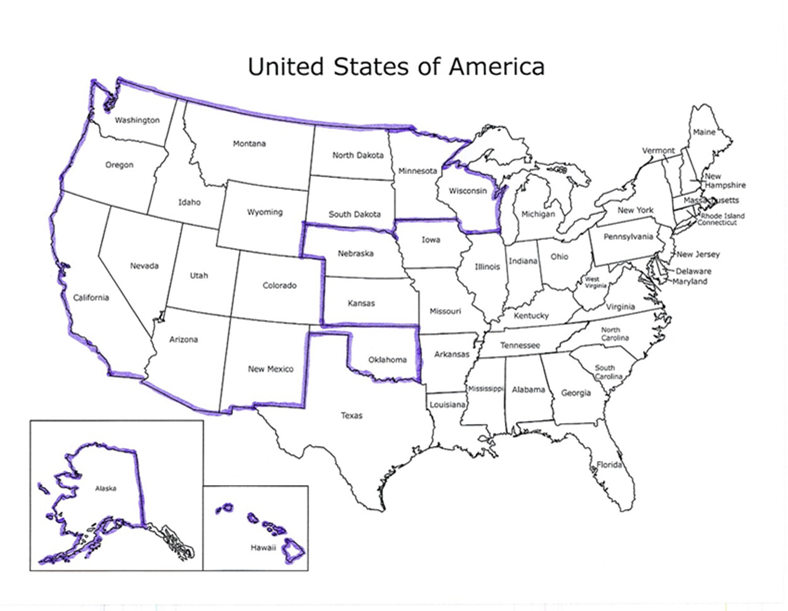 History of Impact
In Clearinghouse CDFI’s 21 Years of Lending We Have Changed Lives:
By Deploying over $1.35 Billion loans
Affordable Housing
$360 Million for Affordable Housing 
	Construction/Rehabilitation
Created/Preserved 7,200 Affordable Housing Units
1,110 Housing Units for No- To Low Income Earners in 2016
Community Development Projects
$320 Million for Development of 
	Community Facilities
1.5 Million Clients Served
Space and Funds for Over 16,000 Students
Free or Affordable Healthcare to 700 patients in 2016
Business/Job Creation
$ 341 Million to Support Small Business and Non-Profits
Created/Retained 16,500 Permanent and Construction Jobs
Growth and Revitalization
$331 Million of Lending for the Development or Rehabilitation of Community Projects
Developed or Preserved 15.9 Million Square Feet of Space
2 of 3 Loans Went to Woman or Minority Led/Owned Organizations in 2016
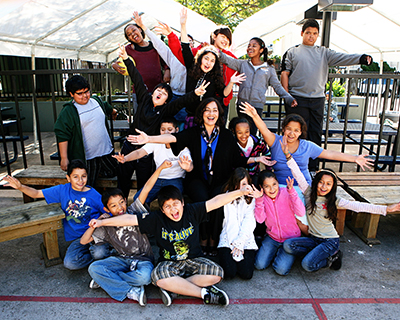 Brian Maddox , Chief Production Officer
Brianm@ccdfi.com
702-522-2283 
Thank You!!!
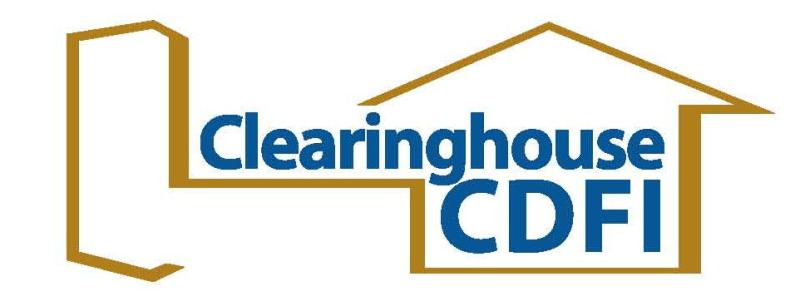 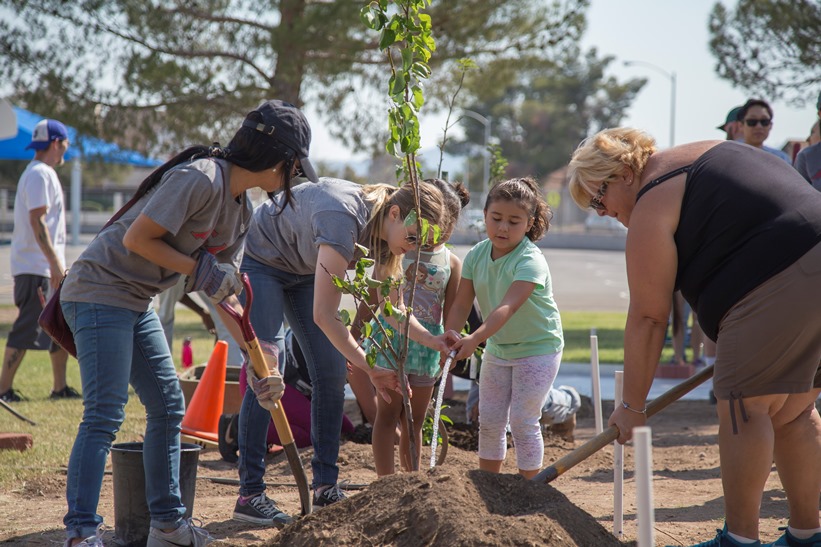 BRINGING “INVEST HEALTH” TO THE PITTMAN NEIGHBORHOOD
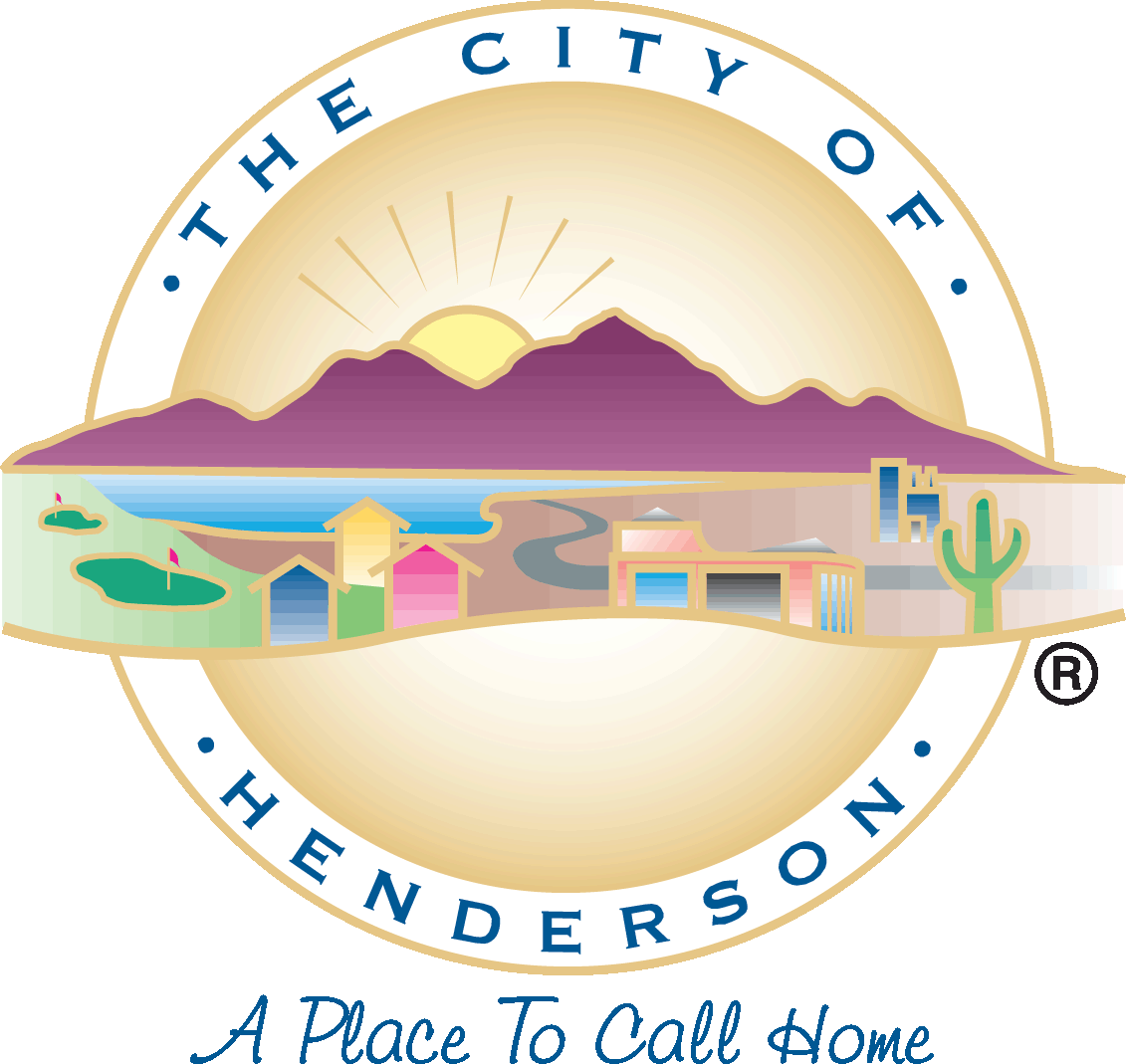 Stephanie Garcia-Vause, AICPDirector of Community Development & Services DepartmentCity of Henderson
EASTSIDE HENDERSON REDEVELOPMENT AREA
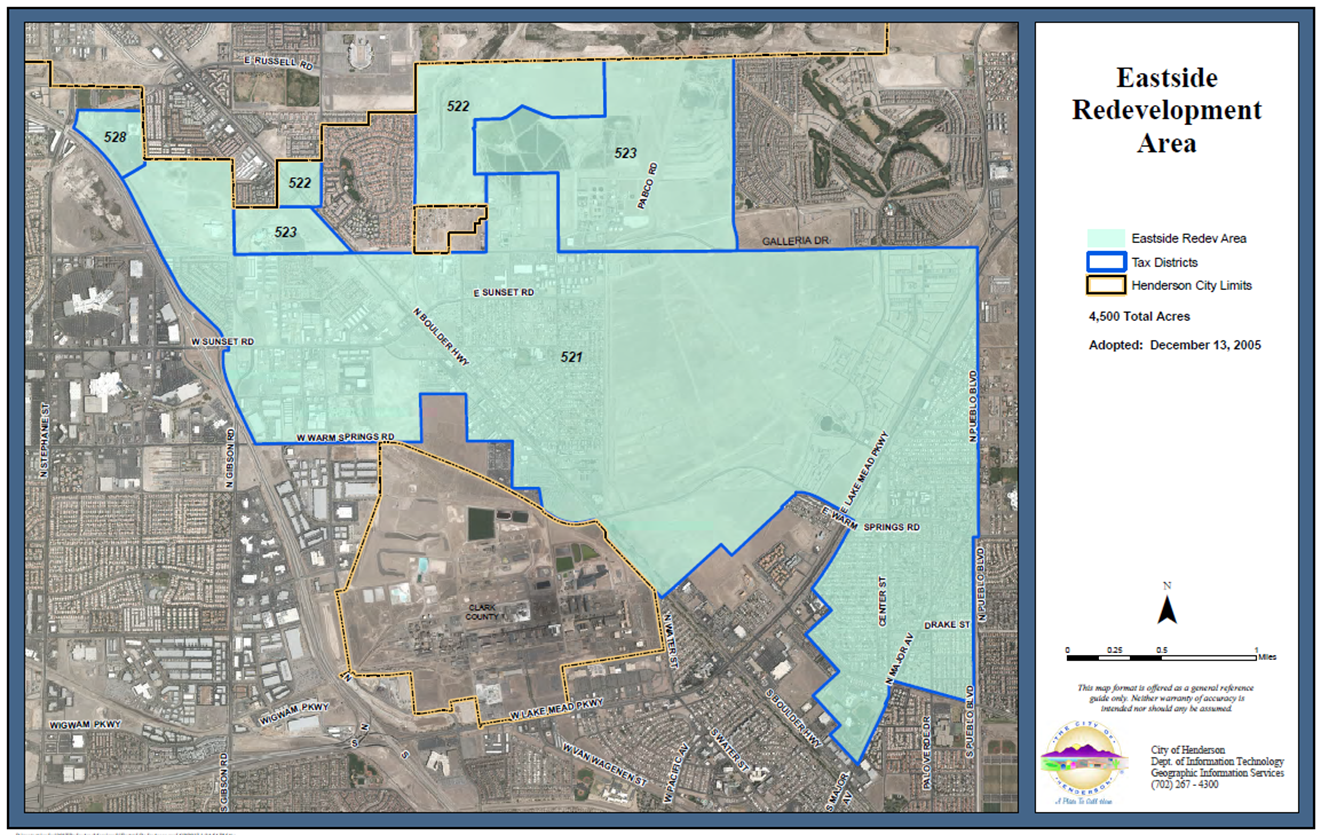 PITTMAN
NEIGHBORHOOD
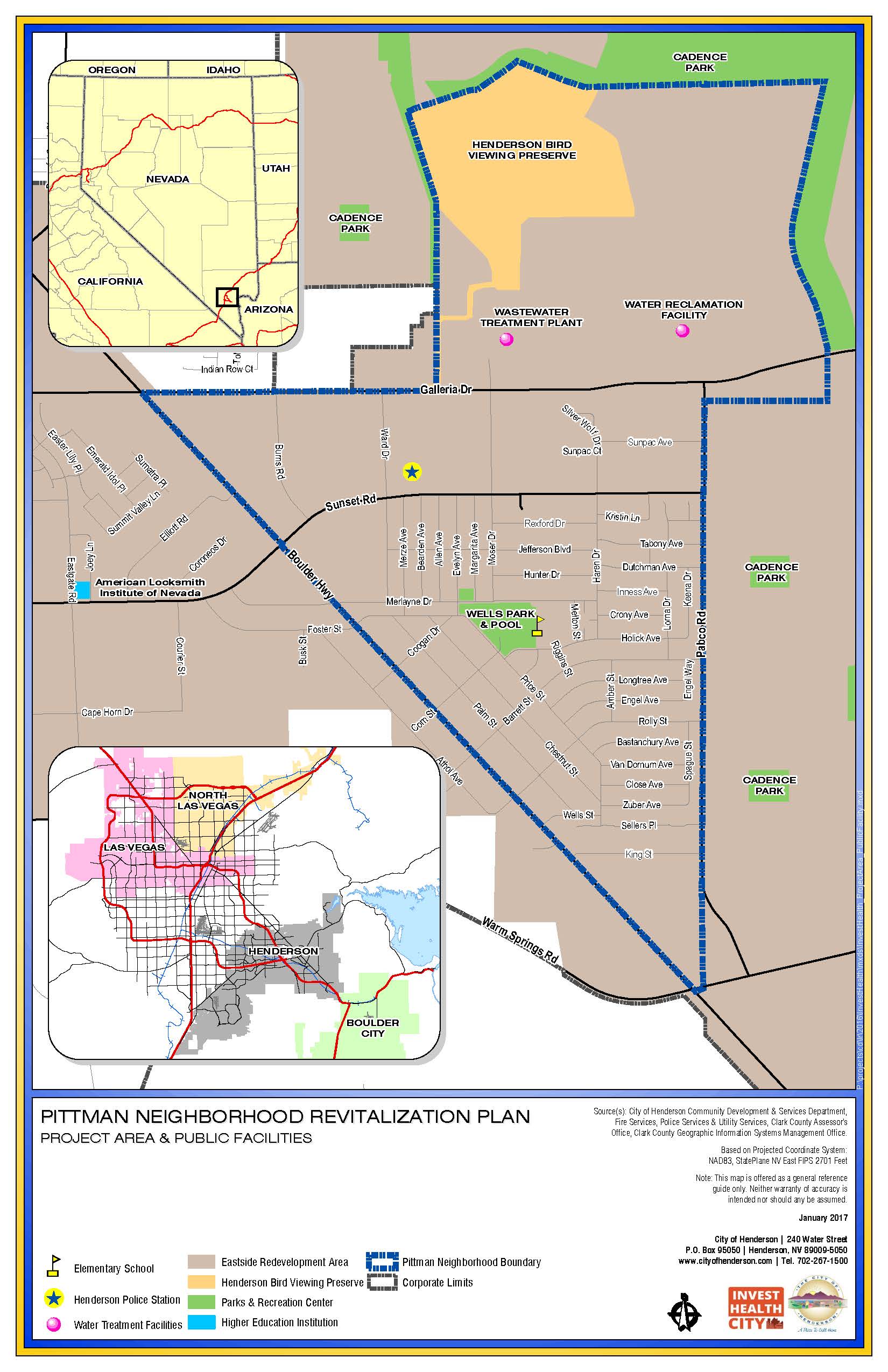 WHY PITTMAN?WHY NOW?
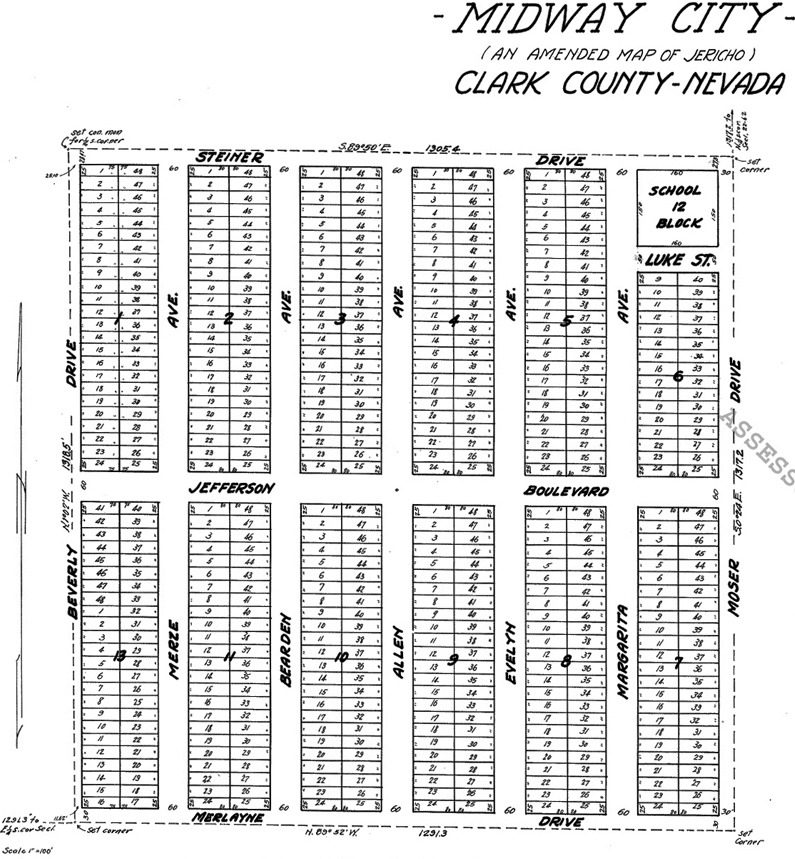 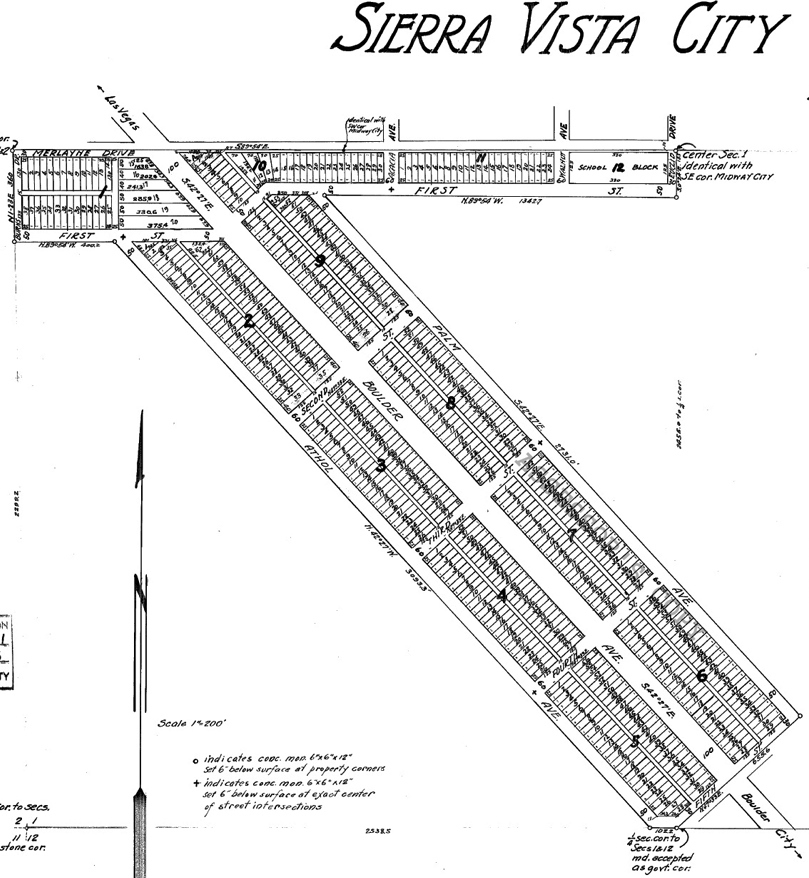 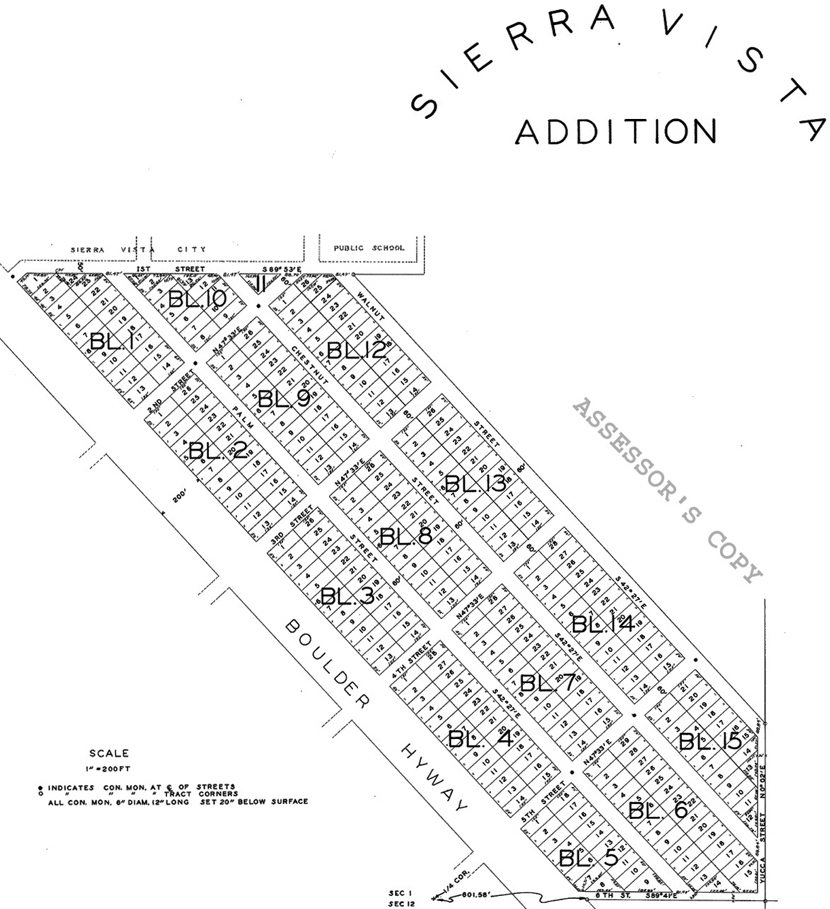 PITTMAN & SURROUNDINGS
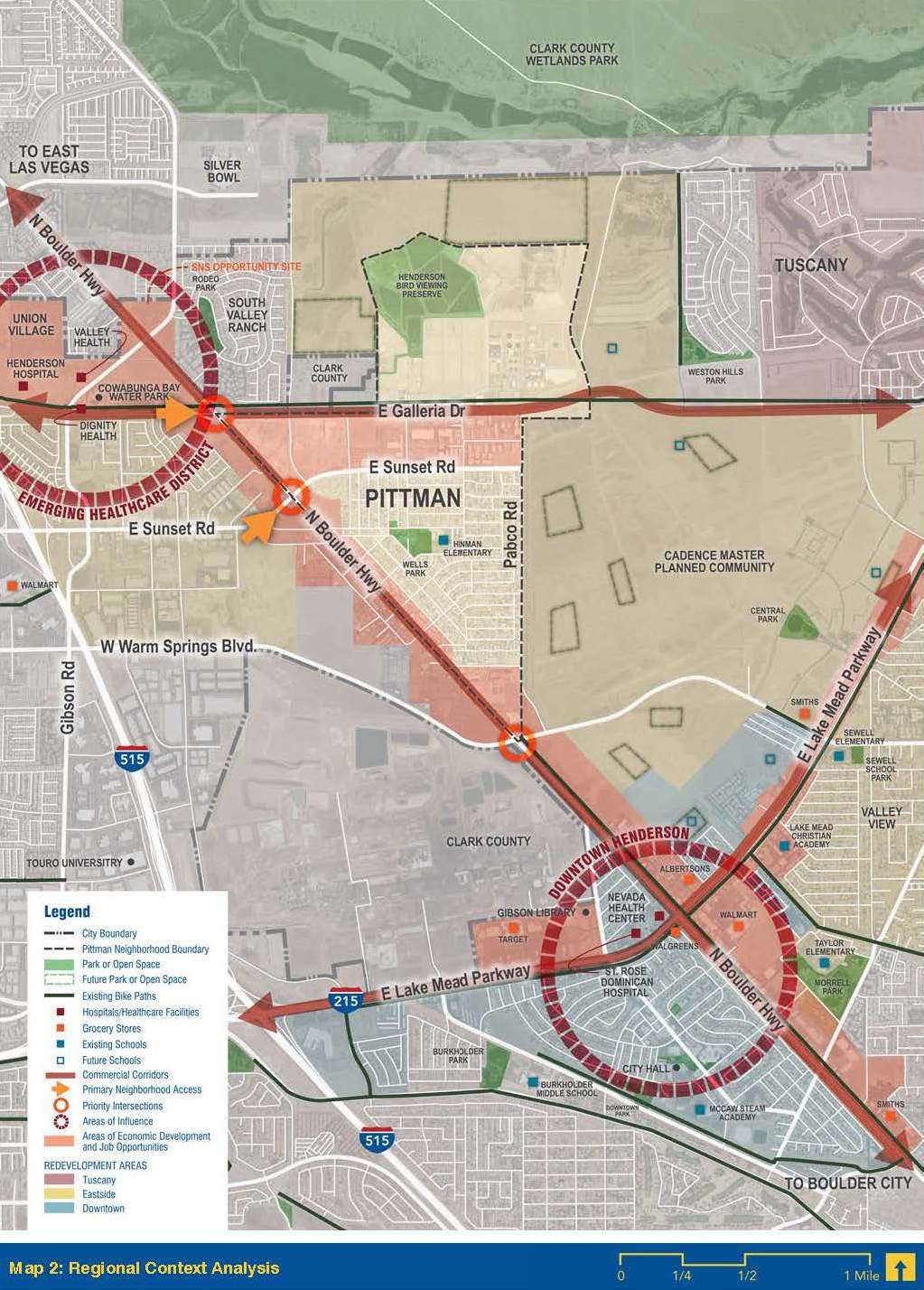 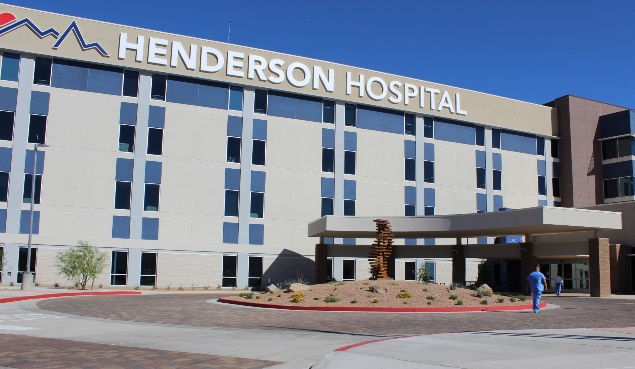 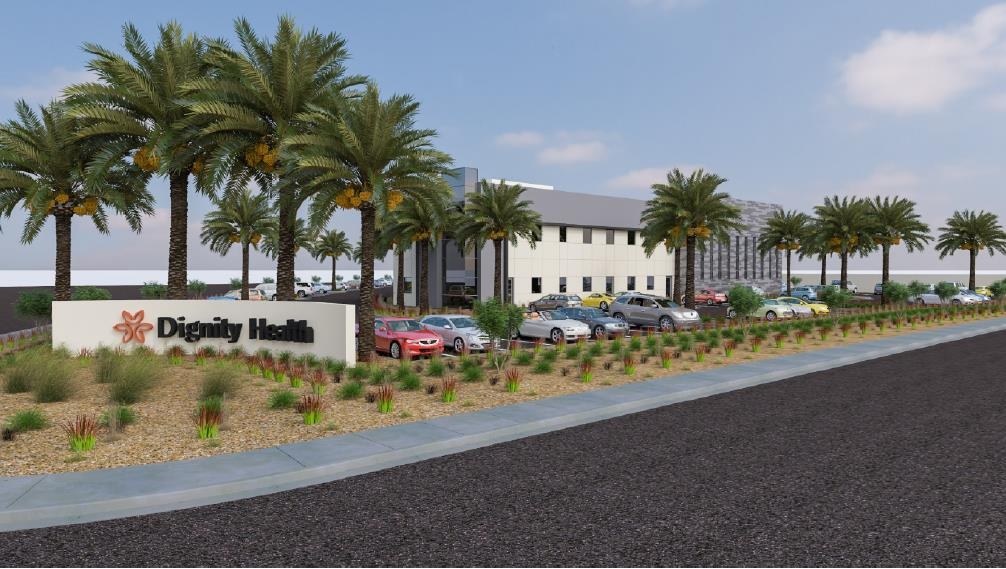 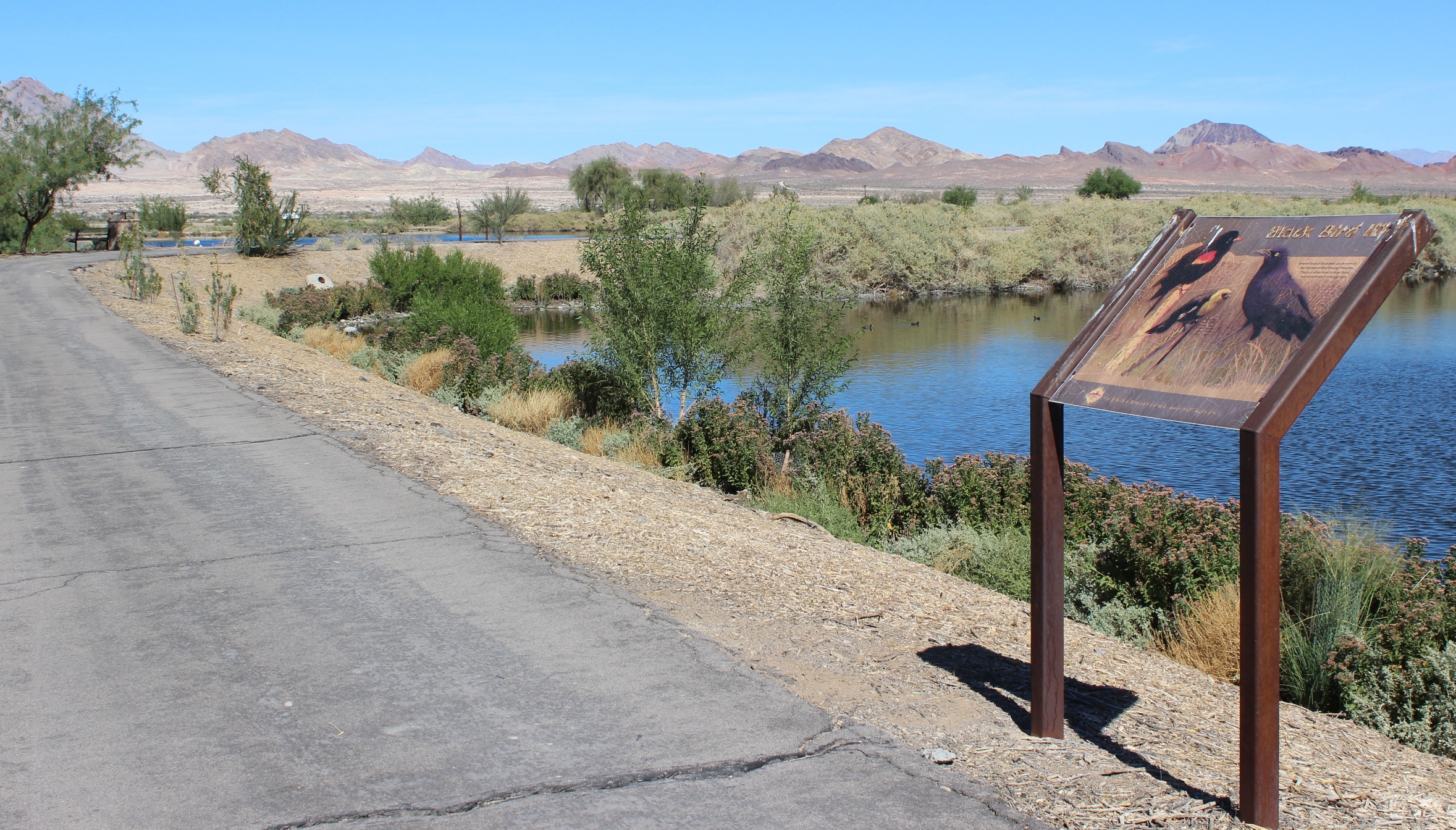 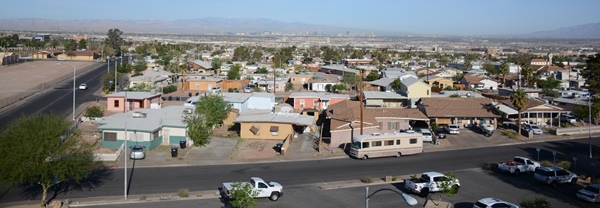 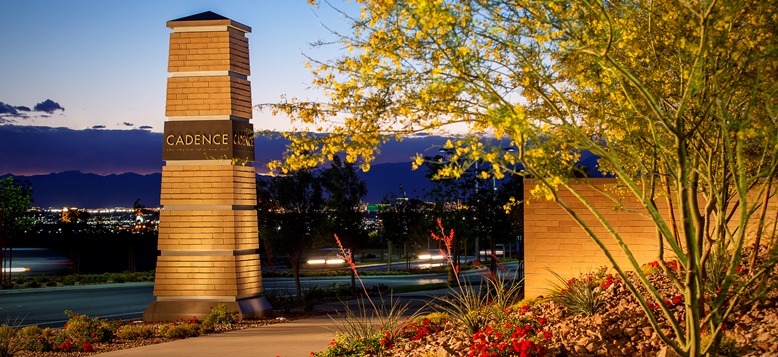 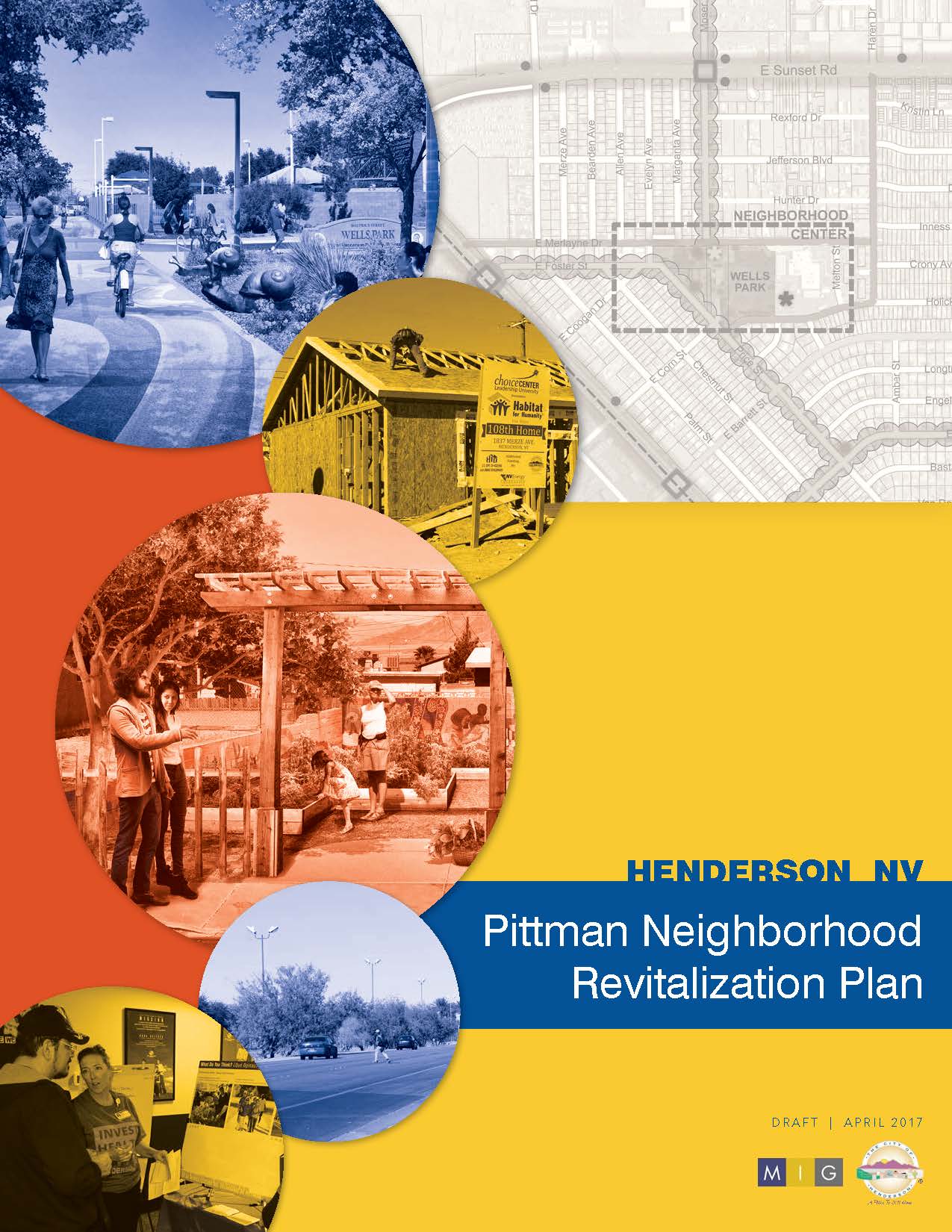 Pittman Neighborhood Revitalization Plan
INVEST HEALTHStrategies for Healthier Cities
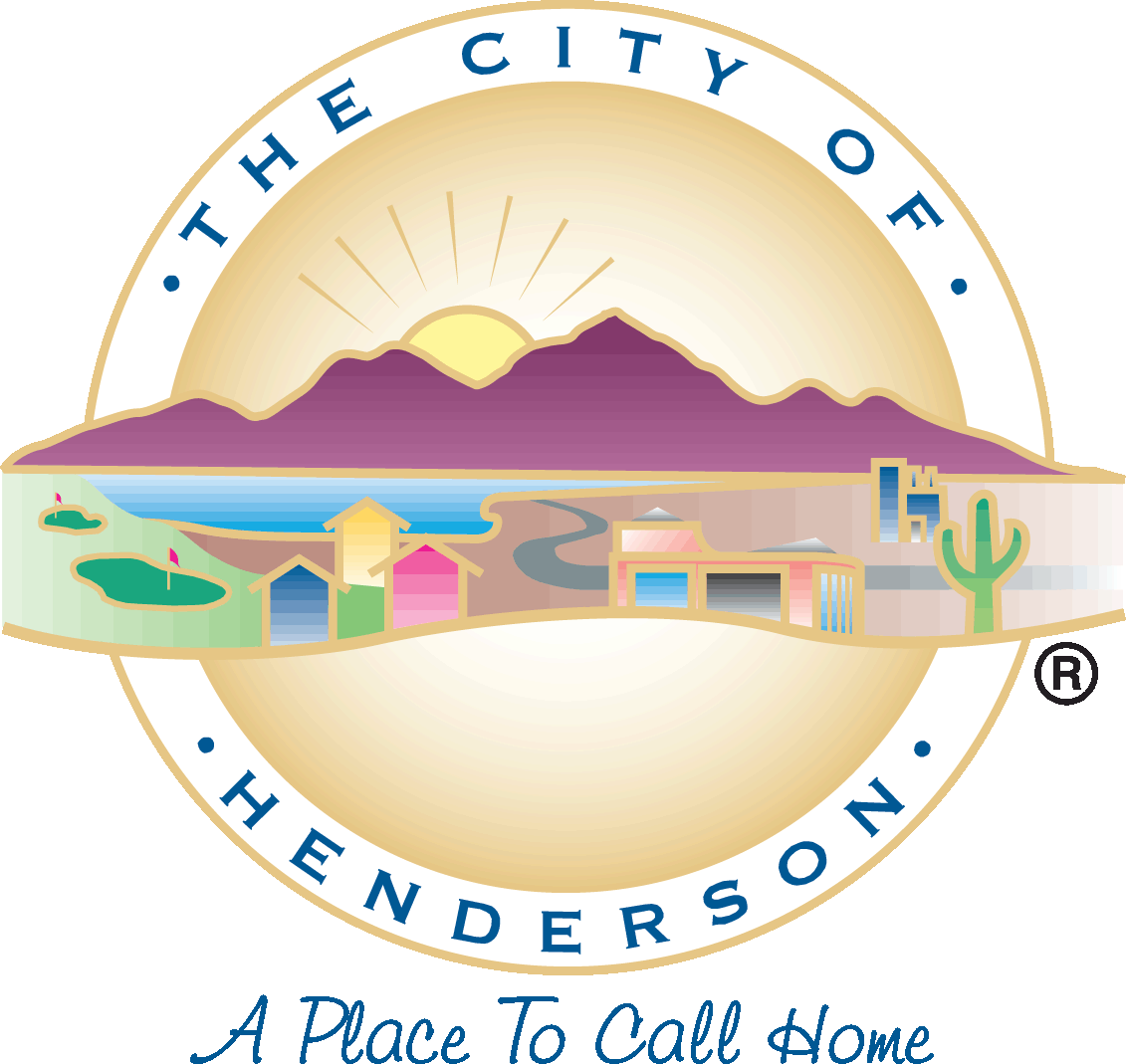 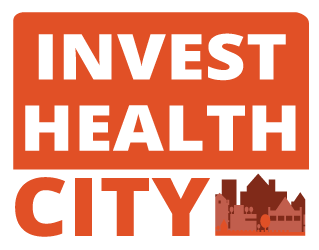 WHAT WE HEARD….
Food
Pedestrian Amenities
Safety
Jobs
Housing
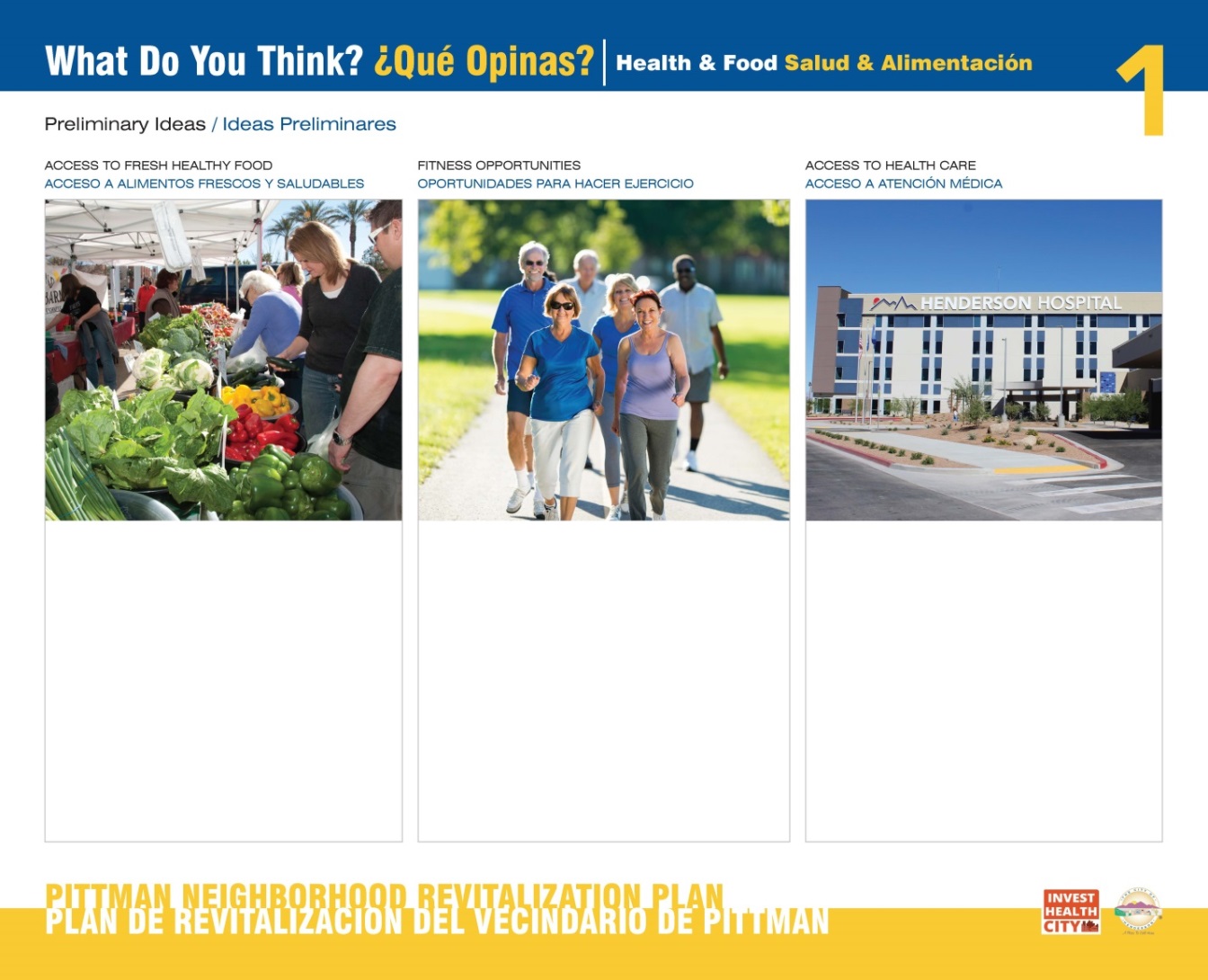 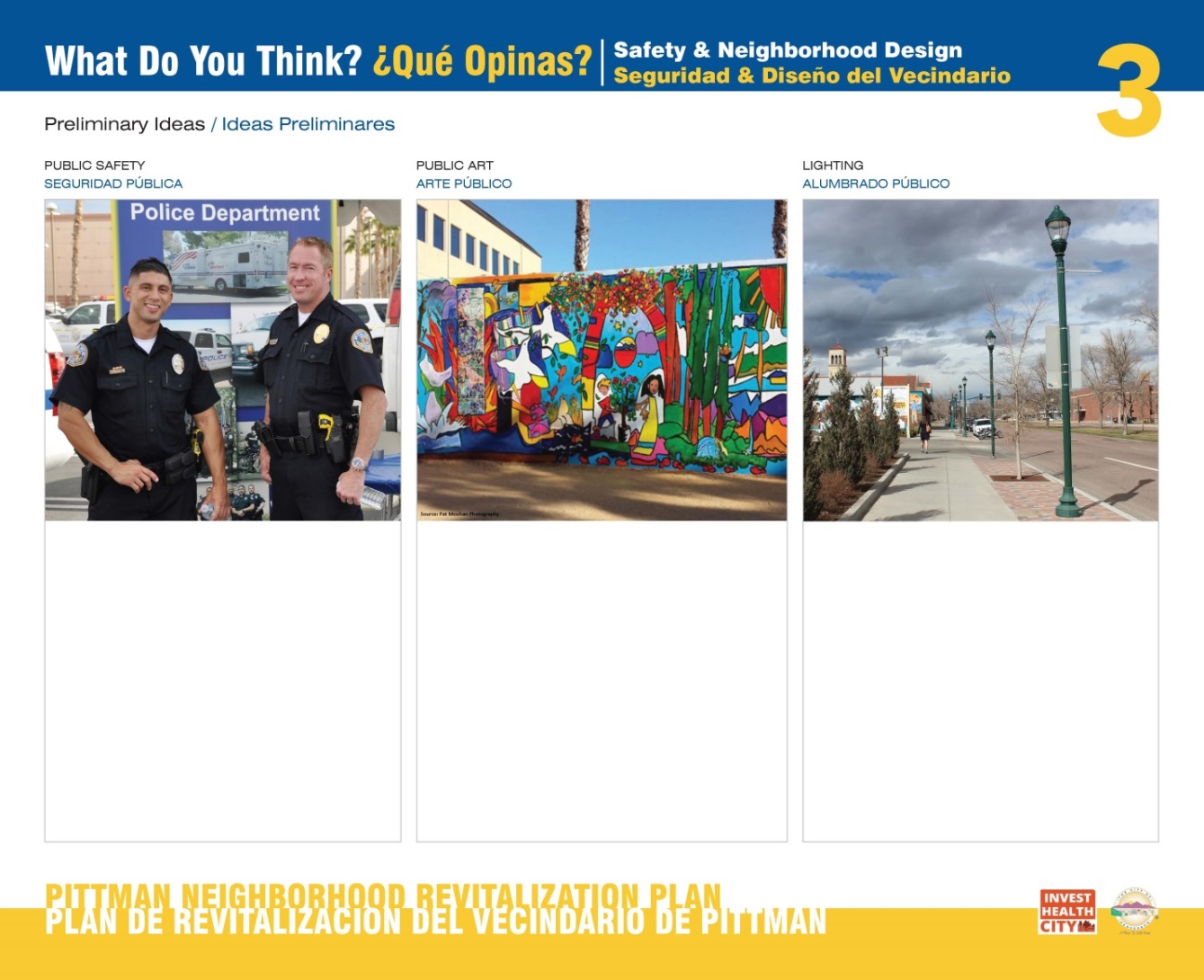 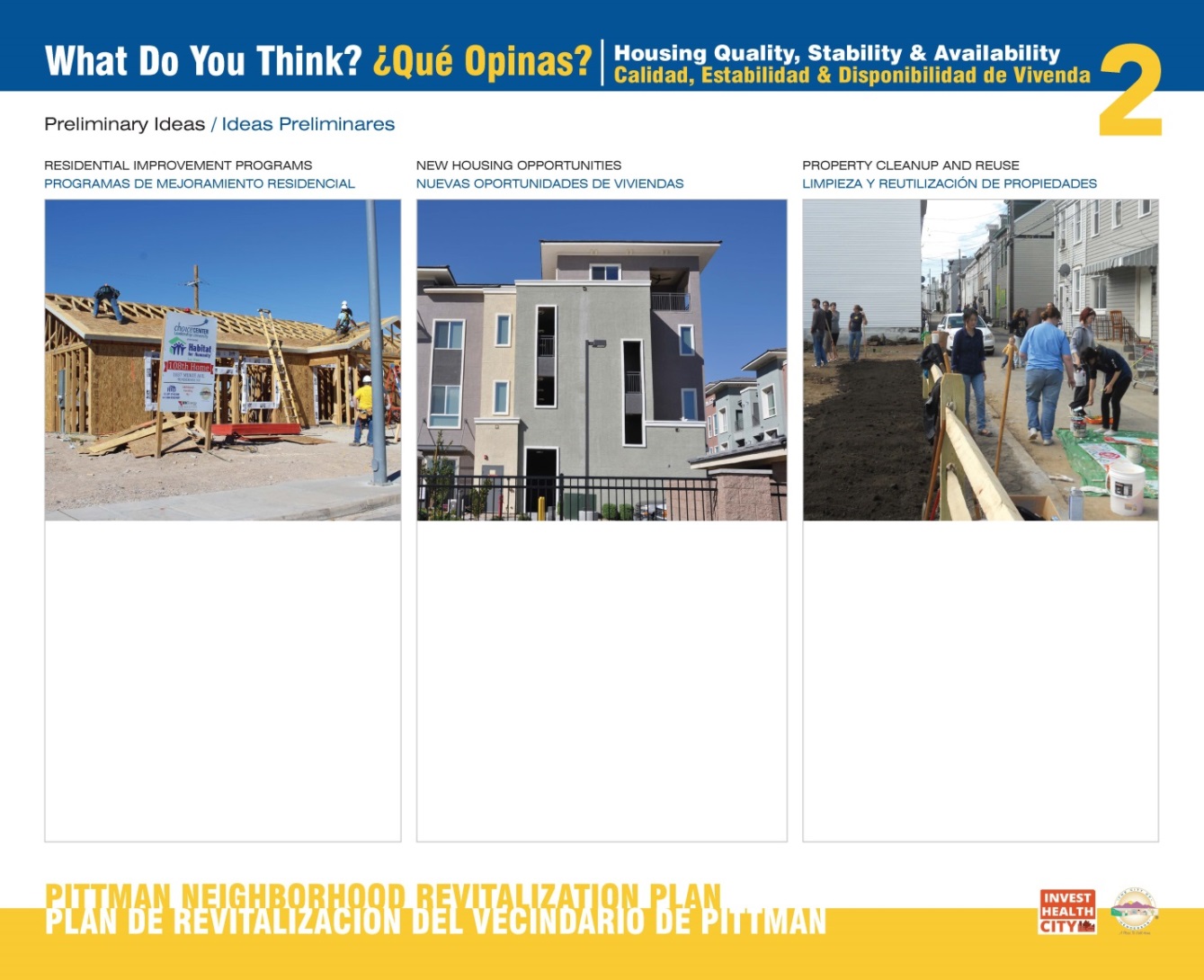 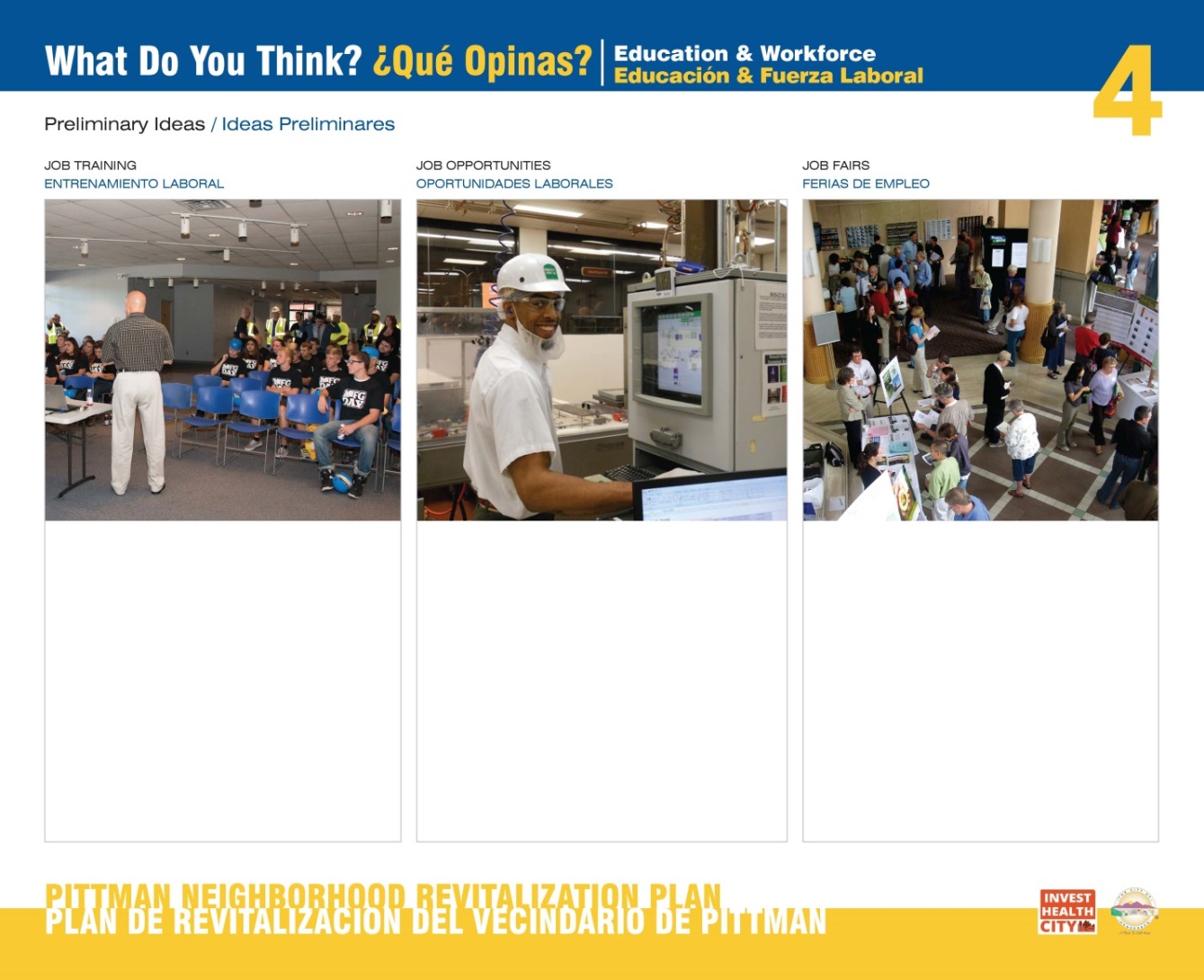 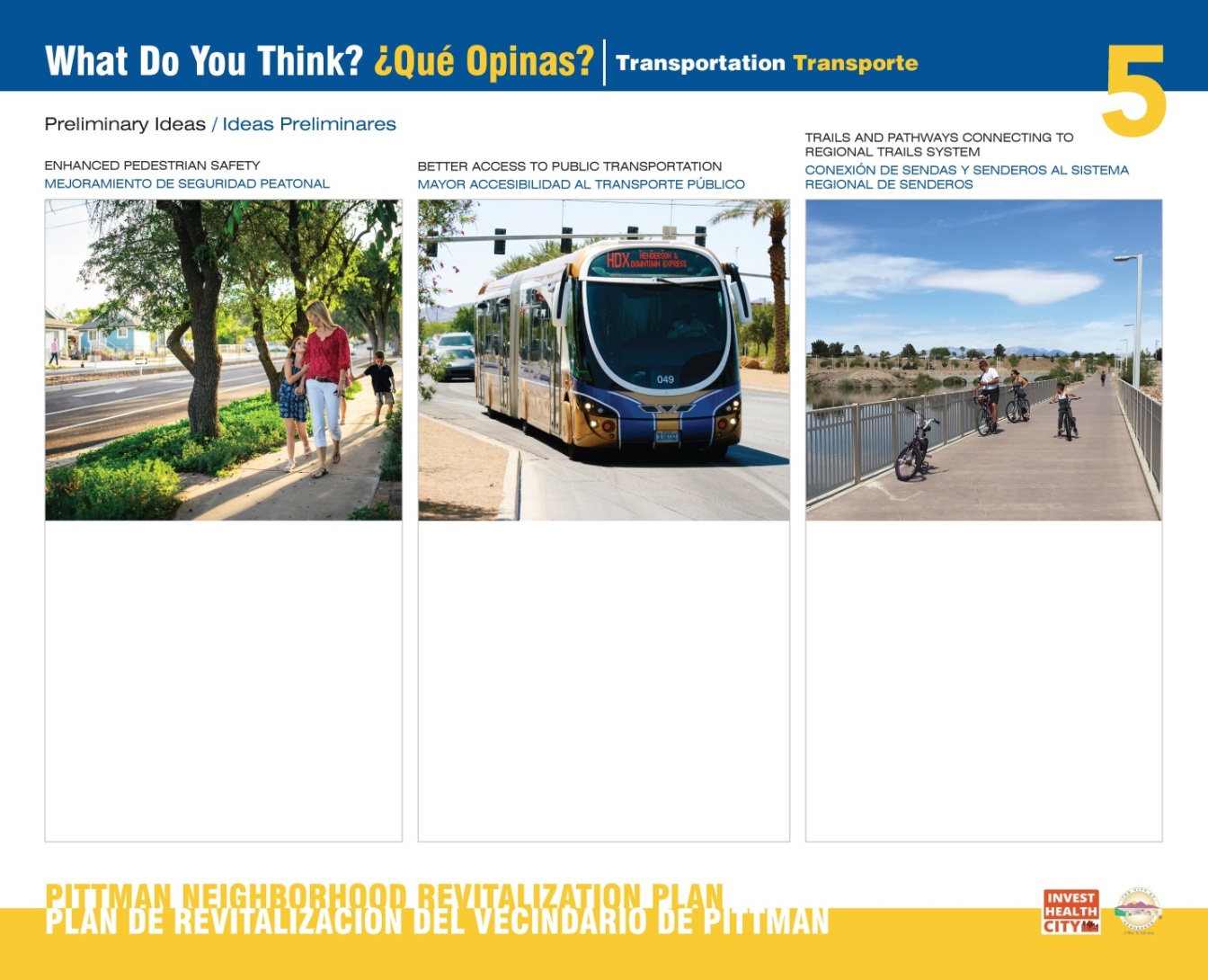 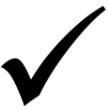 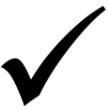 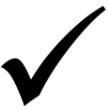 PRIORITY #1
PRIORITY #2
PRIORITY #3
“It is not a fancy place but we like it”.
“Walking to the stores is difficult, they are too far away”. 
“Having a weekend marketplace at the park with vendors bringing food for sale at affordable prices will be great…like the one at Green Valley, but not so expensive”.
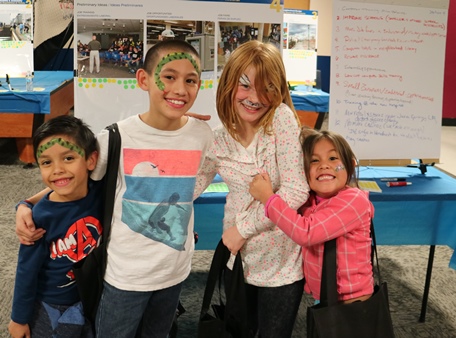 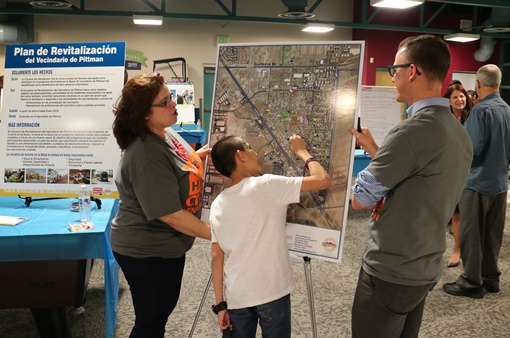 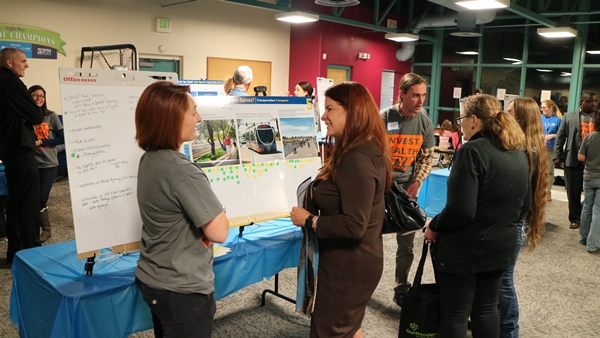 NEIGHBORHOOD COREANALYSIS & PROJECTS
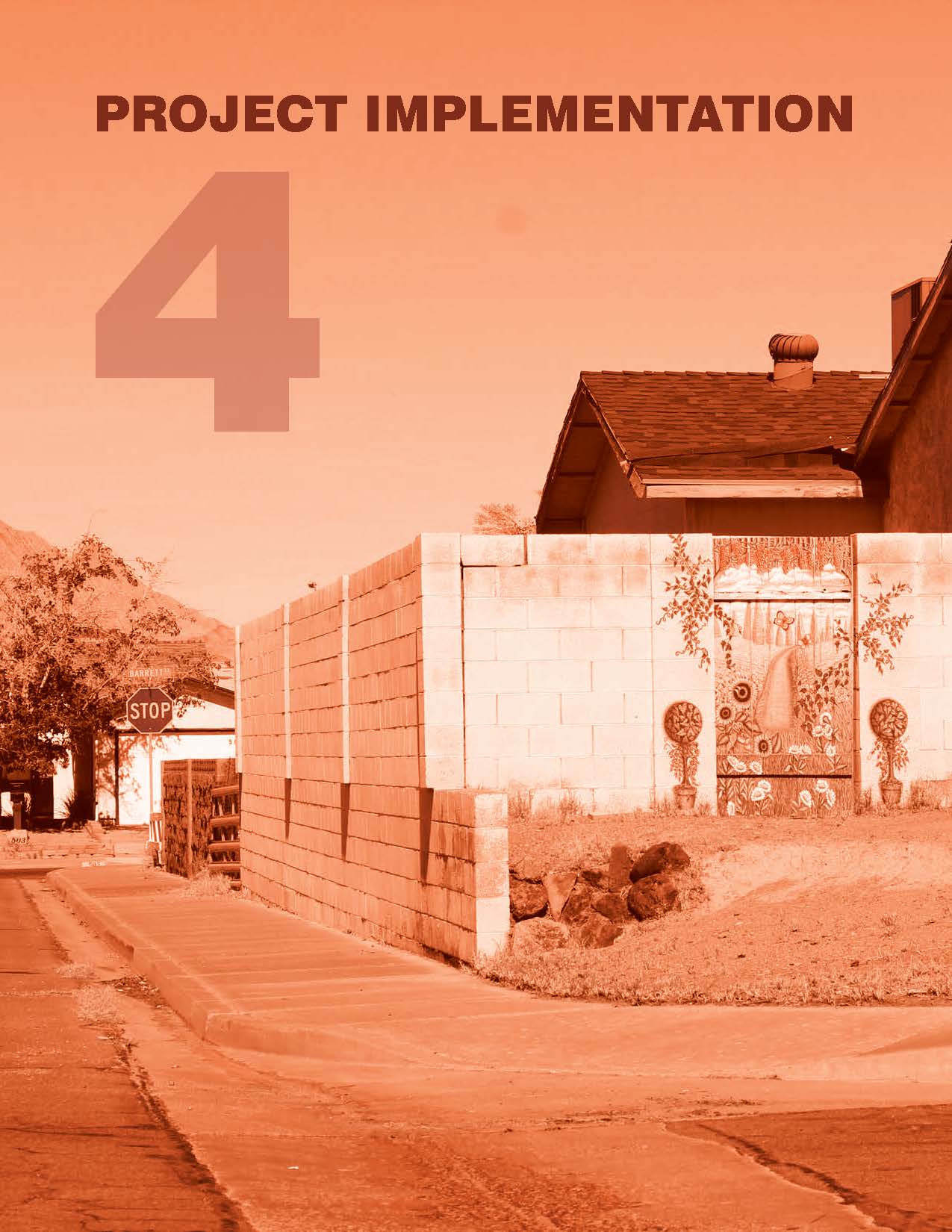 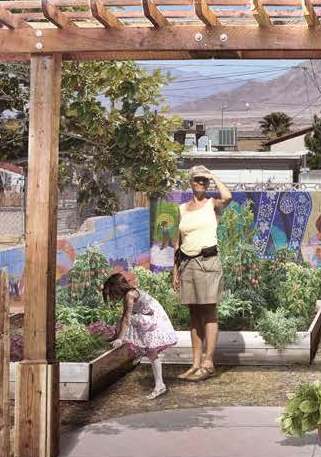 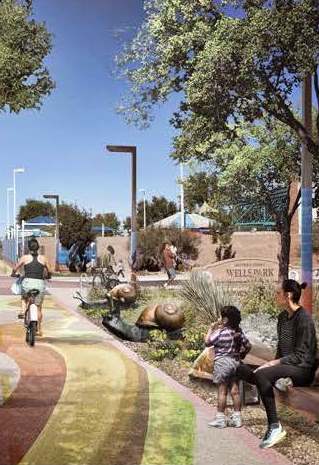 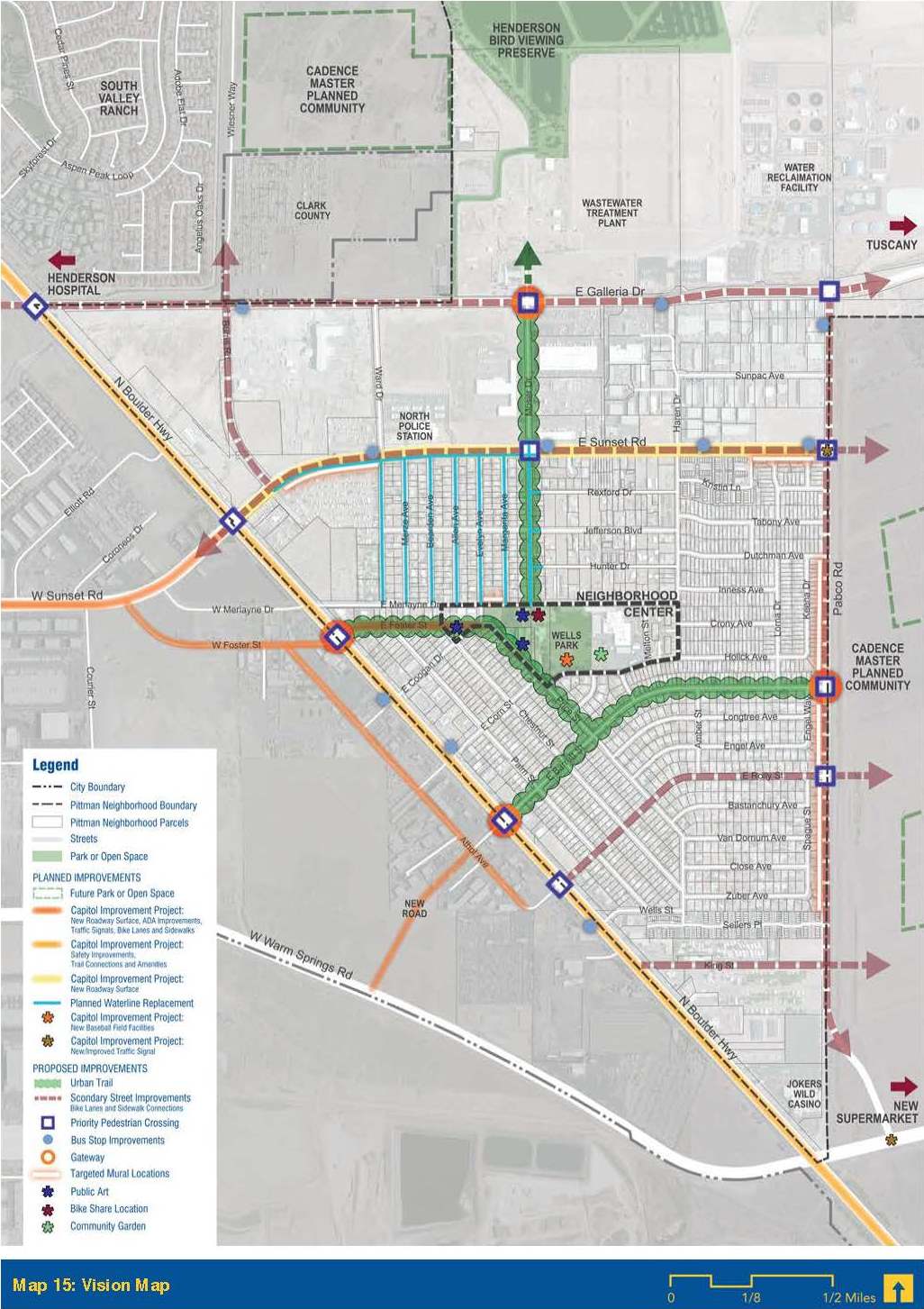 PLANNED & PROPOSED PROJECTS
Improvement of connectivity and pedestrian amenities throughout the neighborhood.-COH PW&PR + CD&S
Replacement of aged infrastructure, including waterlines.- COH Utilities + PW&PR 
Incorporation of public art by painting a mural and engaging neighborhood organizations.- COH CD&S, RDA, B&GC +  Edna Hinman
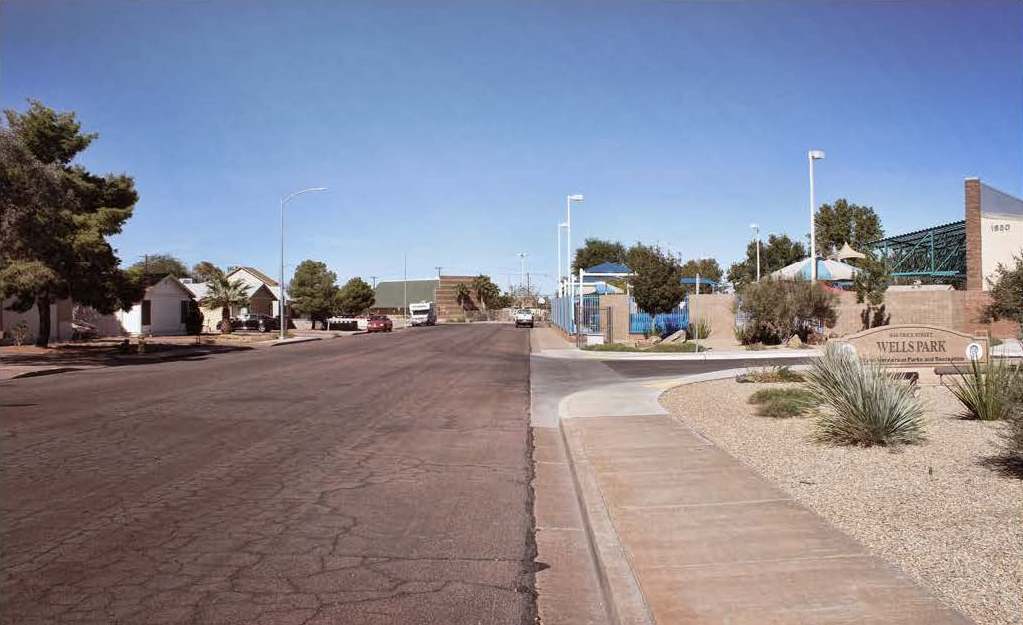 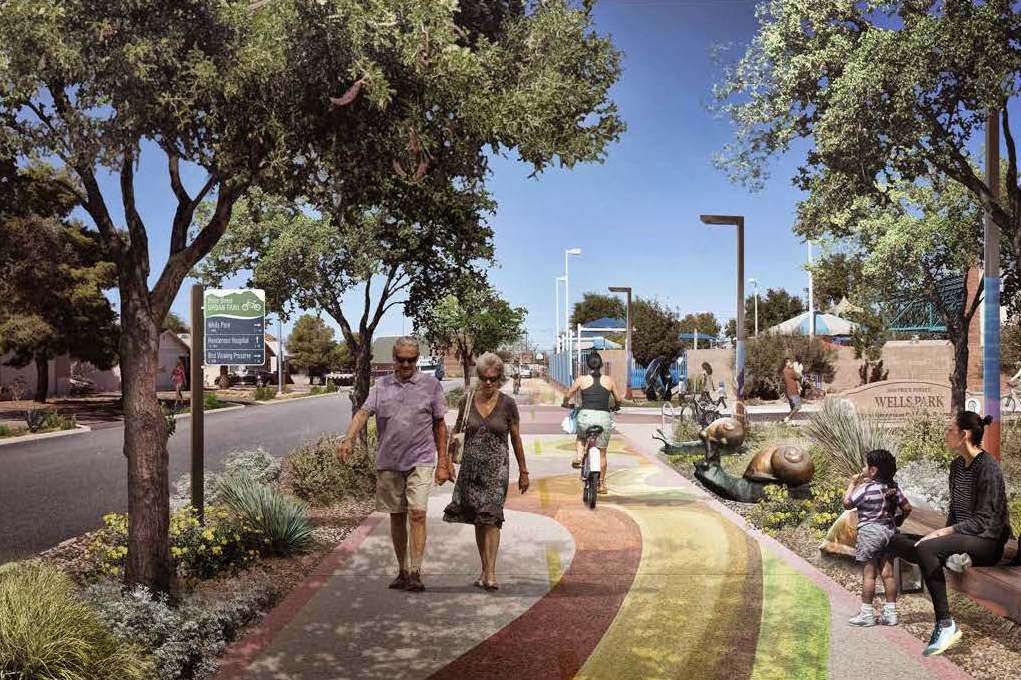 Opportunities for Enhanced Sidewalks
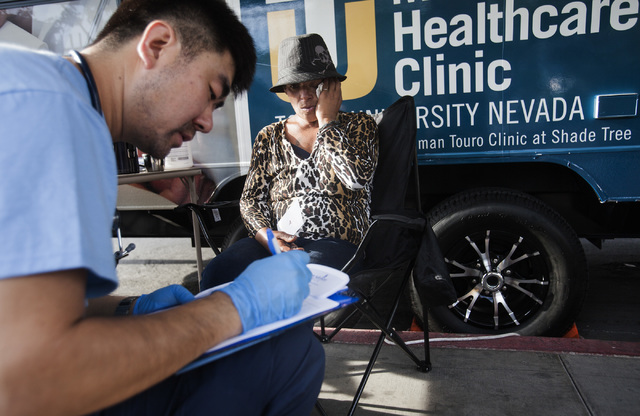 Touro University Nevada Mobile Healthcare Clinic
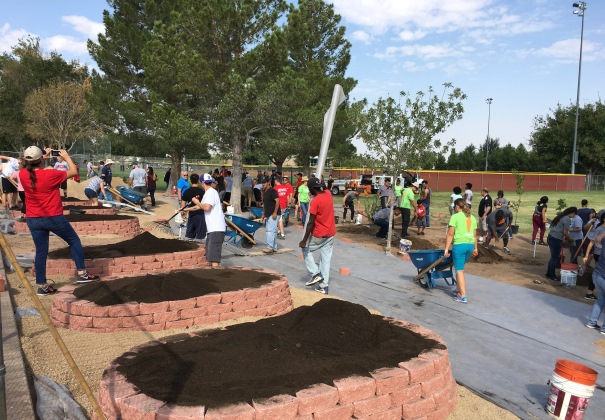 Edible Garden
Supper Club
Hinman Elementary School
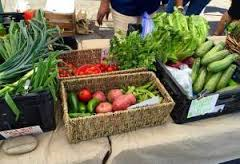 MOBILE POP-UP FARMER’S MARKET
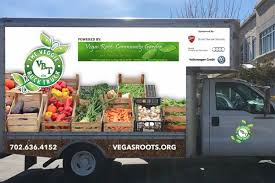 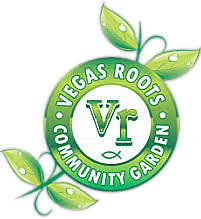 Veggie Buck Truck           Mobile Farmer’s Market
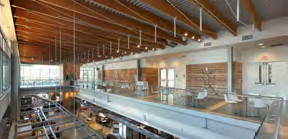 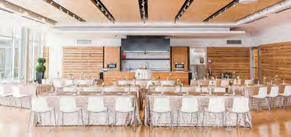 PRIVATE
EVENTS
AREA
DEMO
KITCHEN
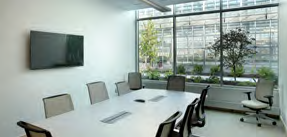 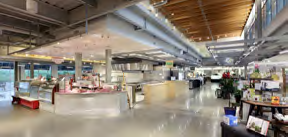 INDOOR
MARKET
AREA
MEETING
ROOMS
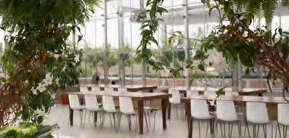 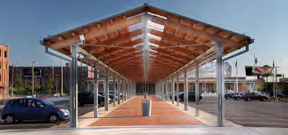 OUTDOOR
MARKET
AREA
CAFETERIA
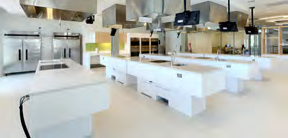 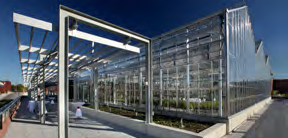 GREEN
HOUSE
TEACHING 
KITCHEN
Opportunities for an innovativeMixed-use Market
QUESTIONS?
Stephanie Garcia-Vause, AICPDirector of Community Development & ServicesCity of HendersonStephanie.Garcia-Vause@cityofhenderson.com
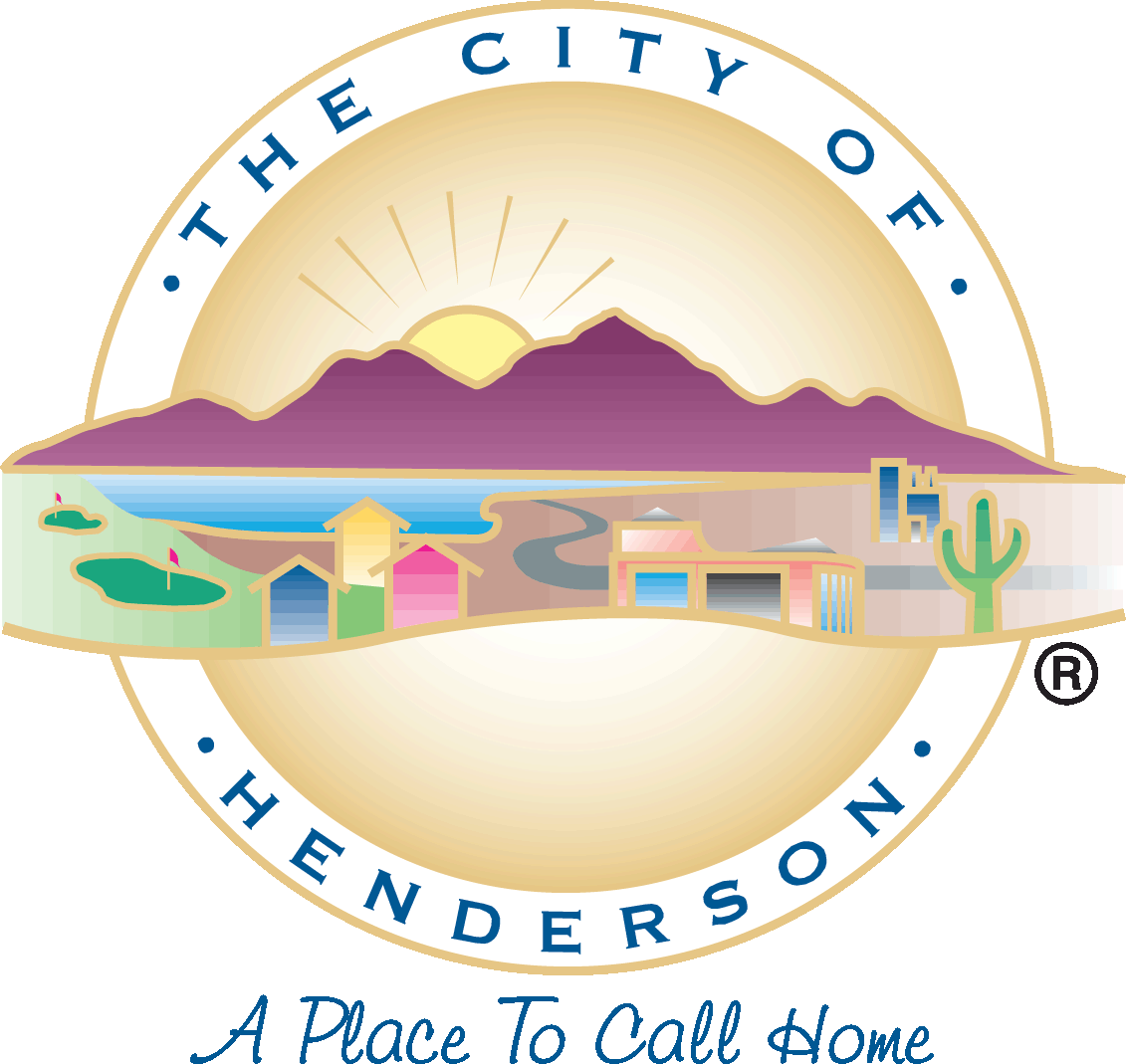 THANK YOU!